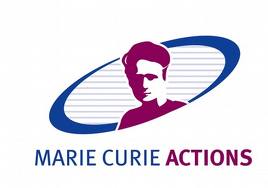 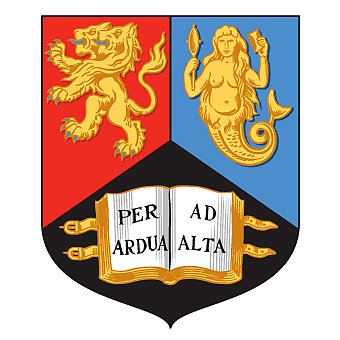 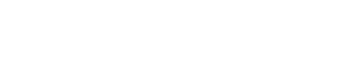 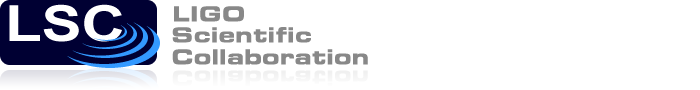 Current and future ground-based gravitational-wave detectors
Haixing Miao
University of Birmingham
Key reference: LIGO Instrument Science White Paper (2015-2016)
LAAC Tutorial Glasgow
Outline
Background
 Gravitational waves and their detection
Basic of noise
 Noise spectral density and transfer function
Environmental noise
 Passive isolation and active cancellation
Thermal noise
 Fluctuation-dissipation theorem
 How to reduce thermal noise
Quantum noise
 Standard Quantum Limit
 Frequency-dependent squeezing
Current and future detectors
 Timeline and sensitivity
LAAC Tutorial Glasgow
1
Outline
Background
 Gravitational waves and their detection
Basic of noise
 Noise spectral density and transfer function
Environmental noise
 Passive isolation and active cancellation
Thermal noise
 Fluctuation-dissipation theorem
 How to reduce thermal noise
Quantum noise
 Standard Quantum Limit
 Frequency-dependent squeezing
Current and future detectors
 Timeline and sensitivity
LAAC Tutorial Glasgow
2
Gravitational waves and their detection
Quantum fluctuations in early universe
Supermassive black holes binary mergers
Compact objects captured by supermassive black holes
Compact binary mergers
Supernovae, neutron star
Wave period
Age of universe
years
hours
sec
ms
Log(frequency)
-16
0
2
-2
-14
-12
-10
-8
-6
-4
Space-based interferometers
Ground-based interferometers
Cosmic Microwave Background polarization
Pulsar timing array
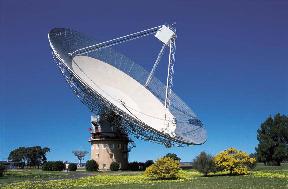 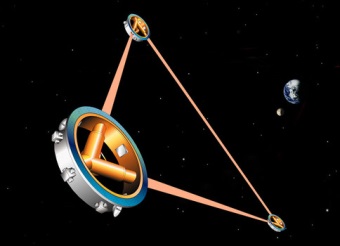 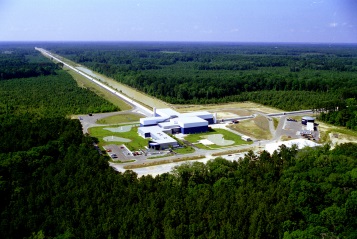 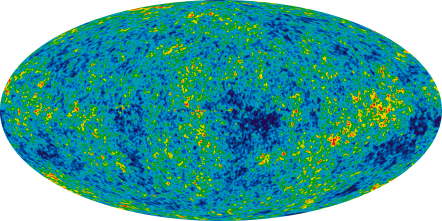 LAAC Tutorial Glasgow
3
Gravitational waves and their detection
Quantum fluctuations in early universe
Supermassive black holes binary mergers
Compact objects captured by supermassive black holes
Compact binary mergers
Supernovae, neutron star
Wave period
Age of universe
years
hours
sec
ms
Log(frequency)
-16
0
2
-2
-14
-12
-10
-8
-6
-4
Space-based interferometers
Ground-based interferometers
Cosmic Microwave Background polarization
Pulsar timing array
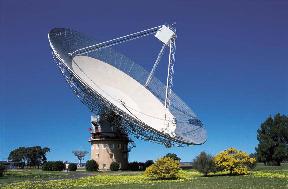 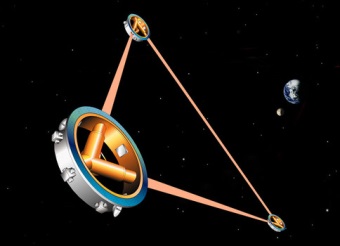 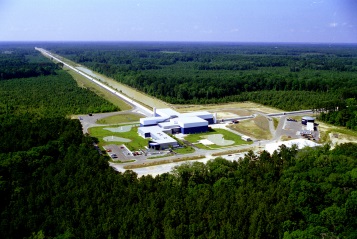 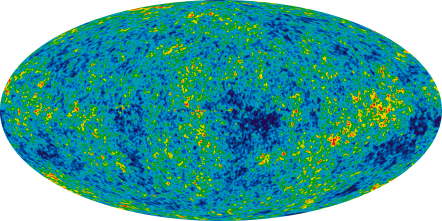 LAAC Tutorial Glasgow
3
A Global Network
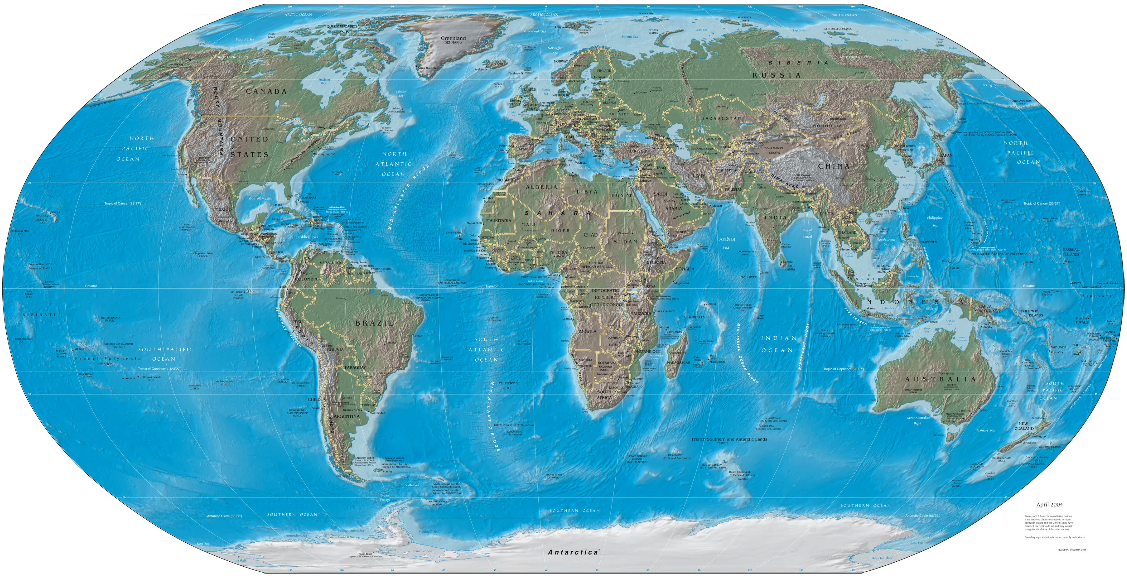 GEO600
LIGO
VIRGO
KAGRA
LIGO-India
LAAC Tutorial Glasgow
4
Different stages of Advanced LIGO
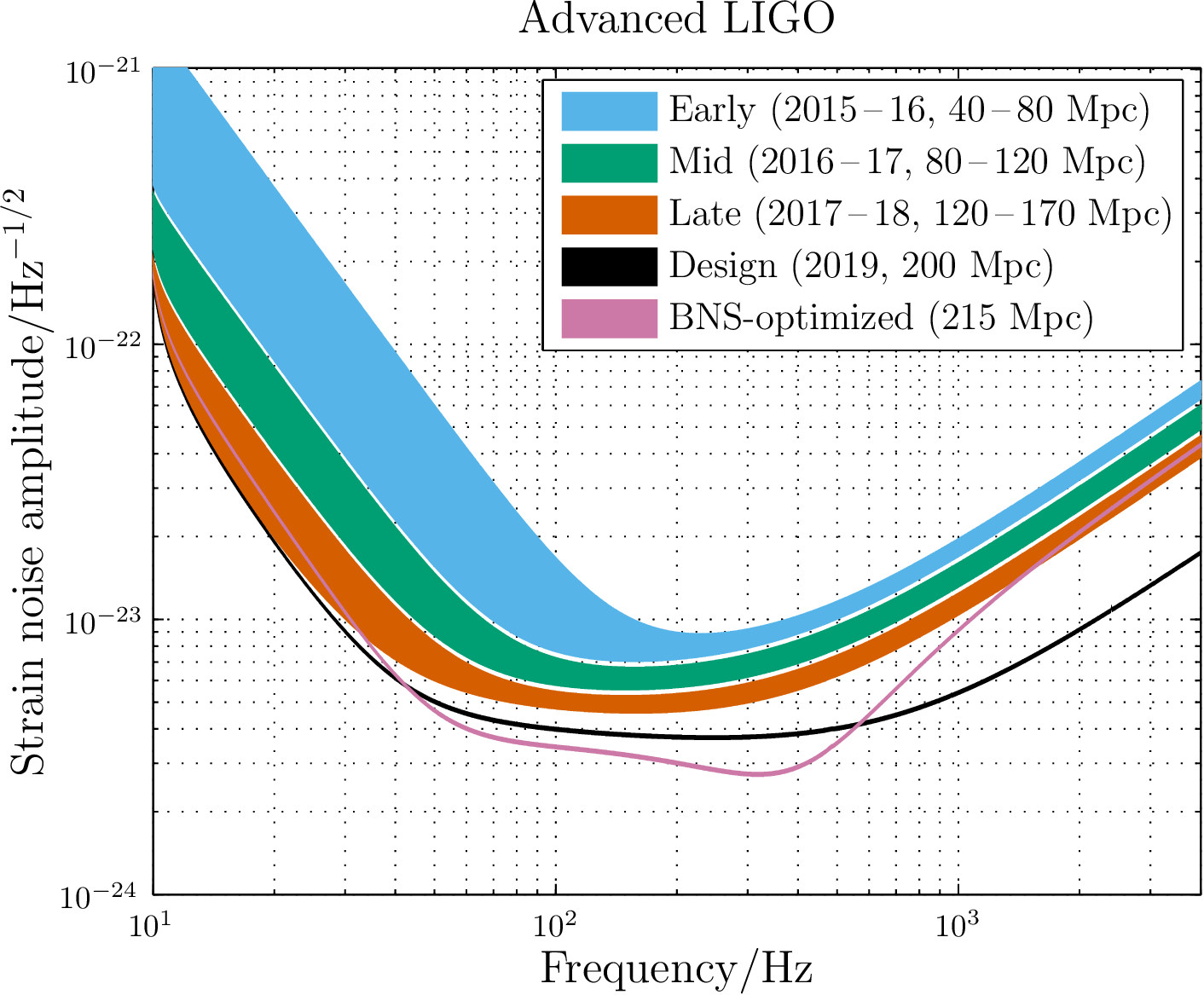 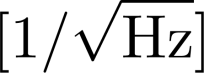 strain
LSC, Living Reviews in Relativity 19, 1 (2016)
LAAC Tutorial Glasgow
5
Design sensitivity of Advanced LIGO
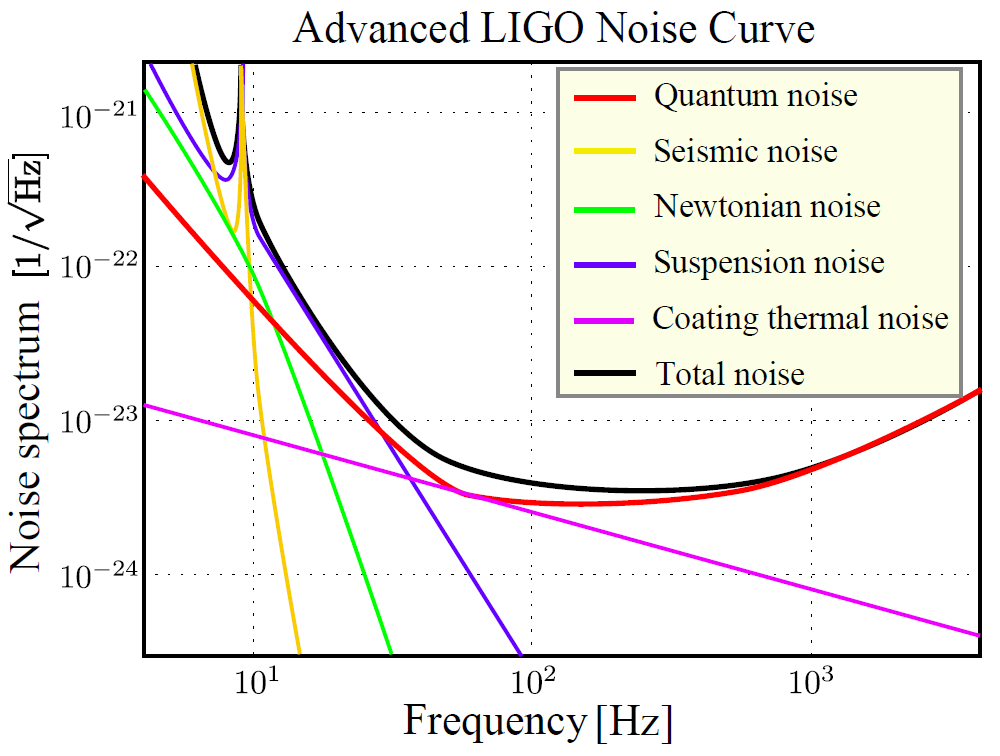 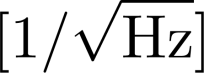 strain
LSC, Class. Quantum Grav. 32, 074001 (2015)
LAAC Tutorial Glasgow
6
Outline
Background
 Gravitational waves and their detection
Basic of noise
 Noise spectral density and transfer function
Environmental noise
 Passive isolation and active cancellation
Thermal noise
 Fluctuation-dissipation theorem
 How to reduce thermal noise
Quantum noise
 Standard Quantum Limit
 Frequency-dependent squeezing
Current and future detectors
 Timeline and sensitivity
LAAC Tutorial Glasgow
7
Signal and noise
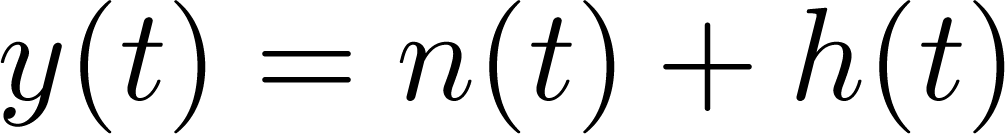 Time Domain
Frequency Domain
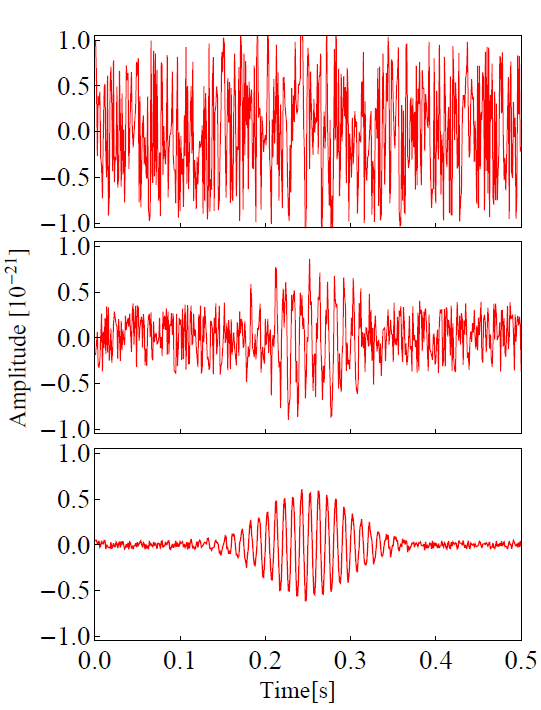 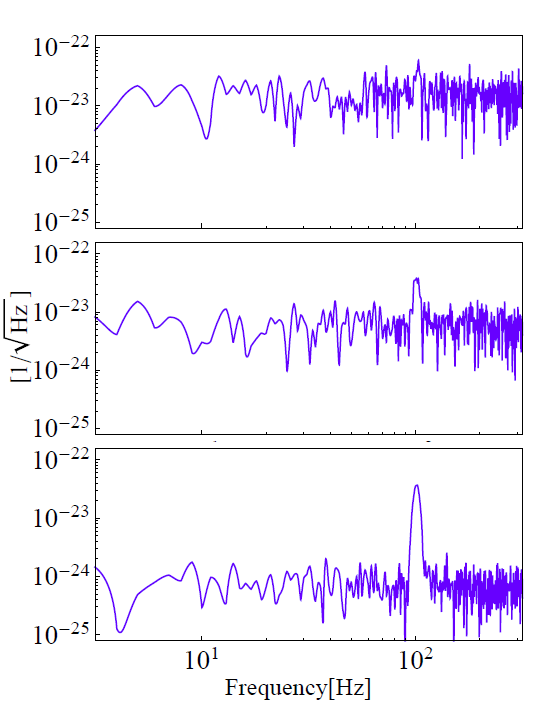 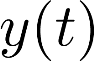 LAAC Tutorial Glasgow
8
Noise spectral density (spectrum)
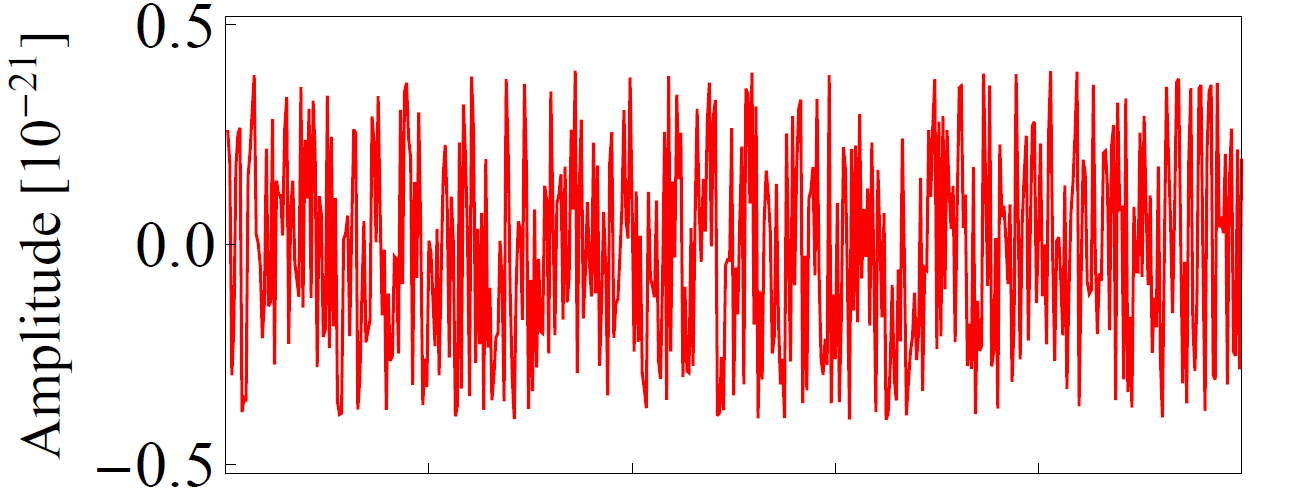 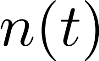 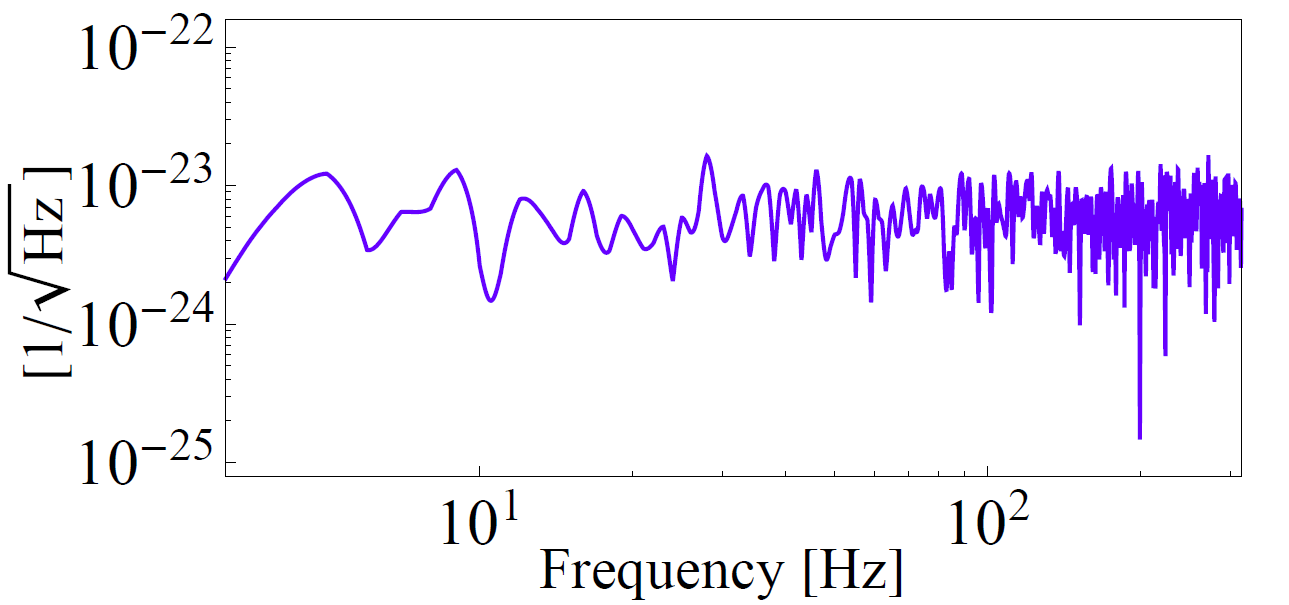 LAAC Tutorial Glasgow
9
Noise spectral density (spectrum)
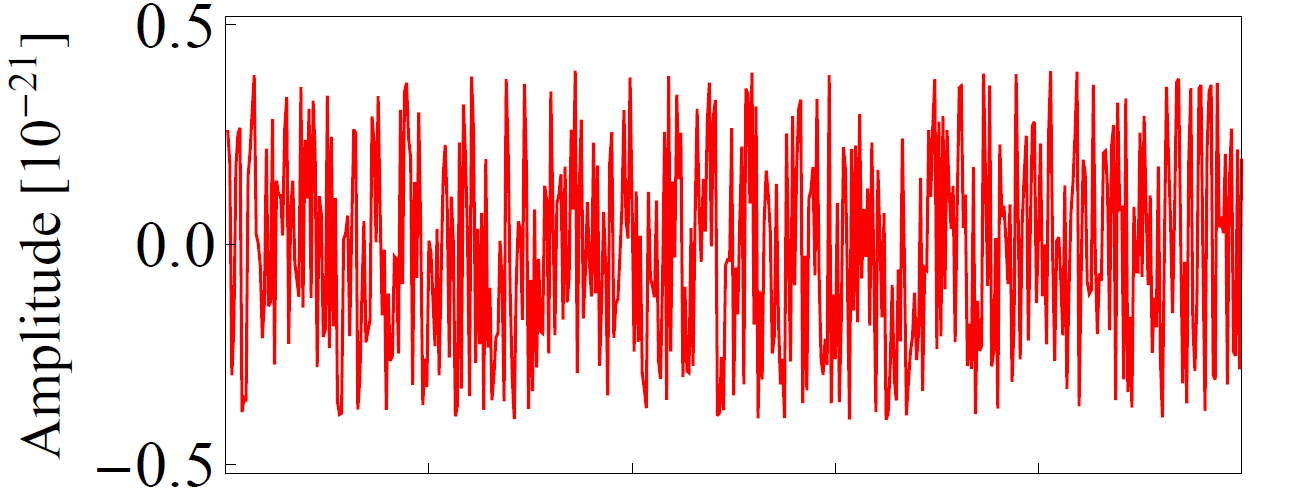 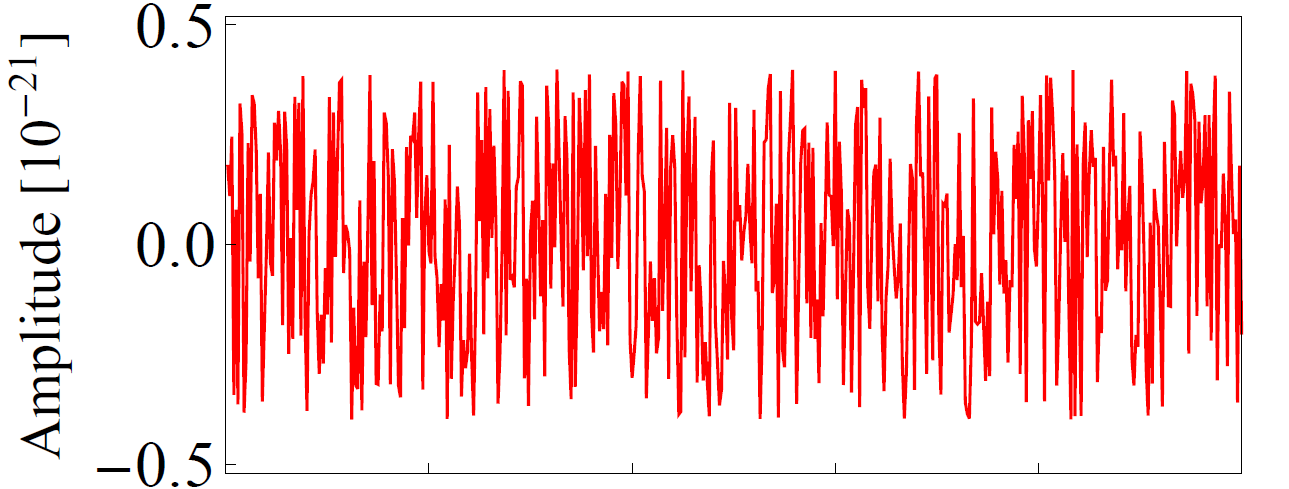 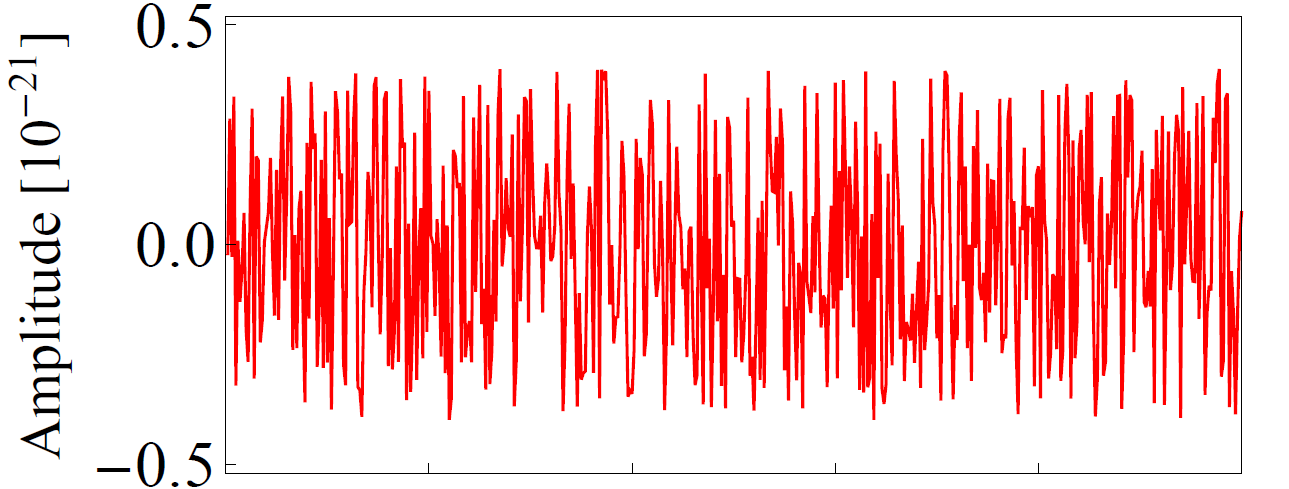 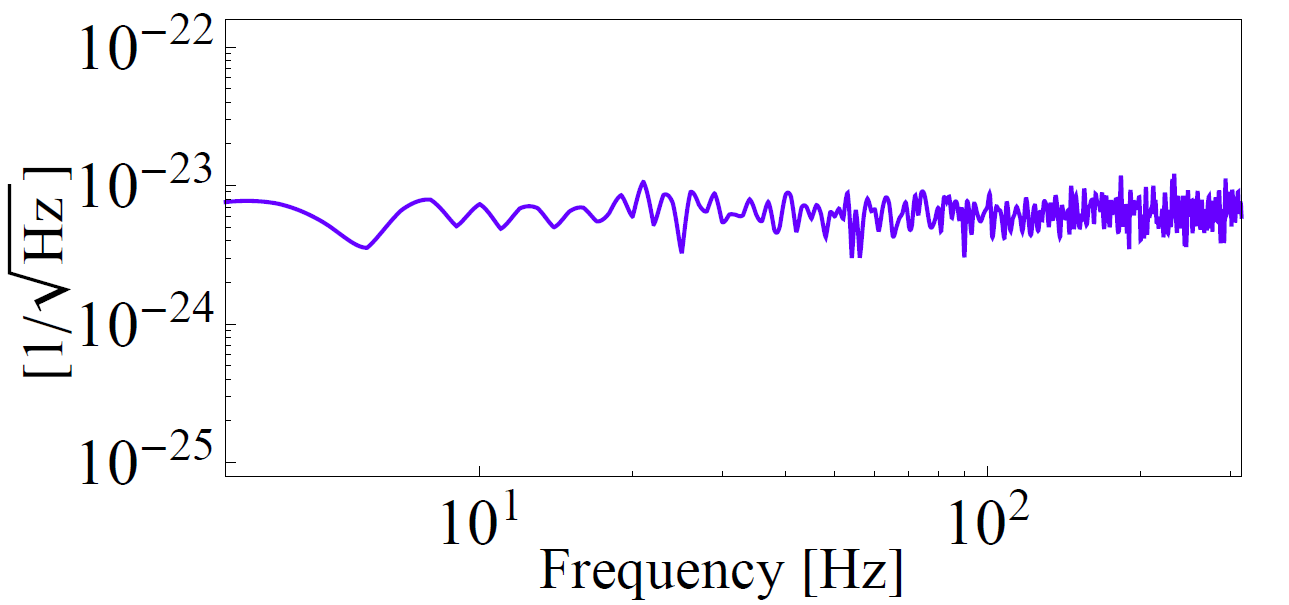 LAAC Tutorial Glasgow
10
Noise spectral density (spectrum)
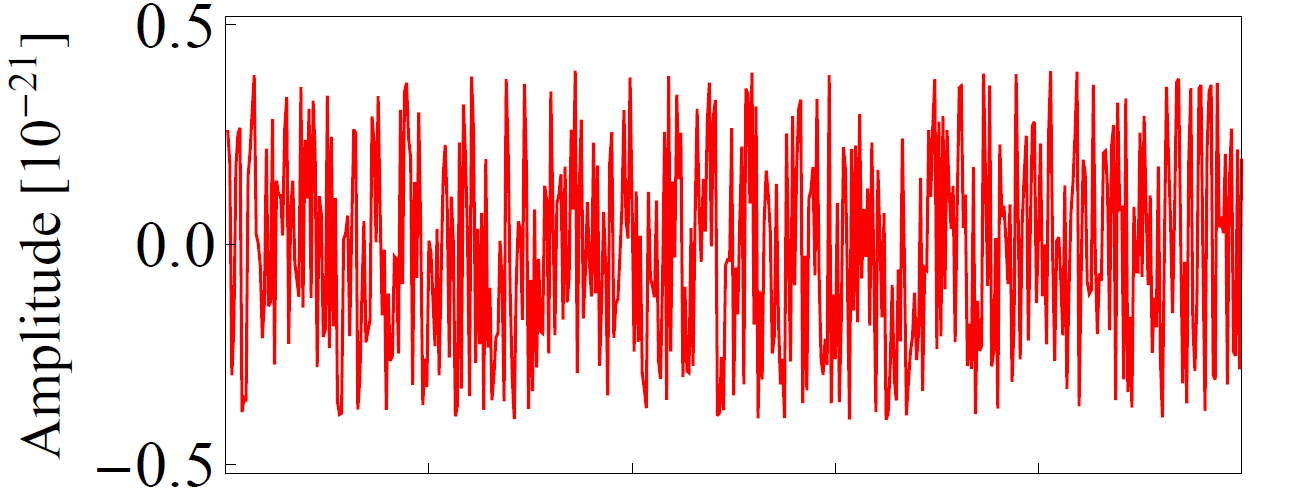 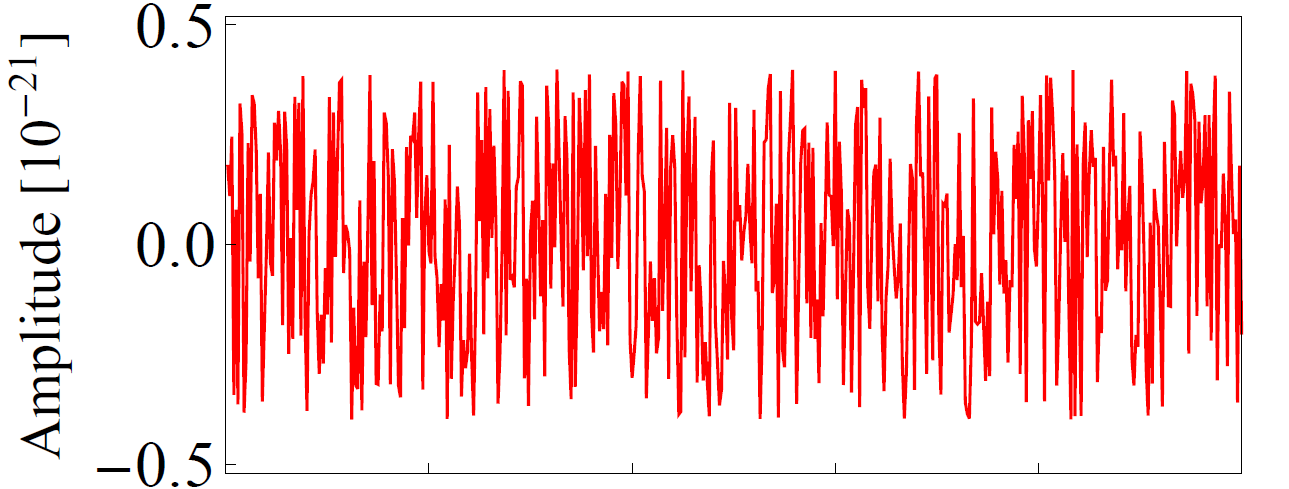 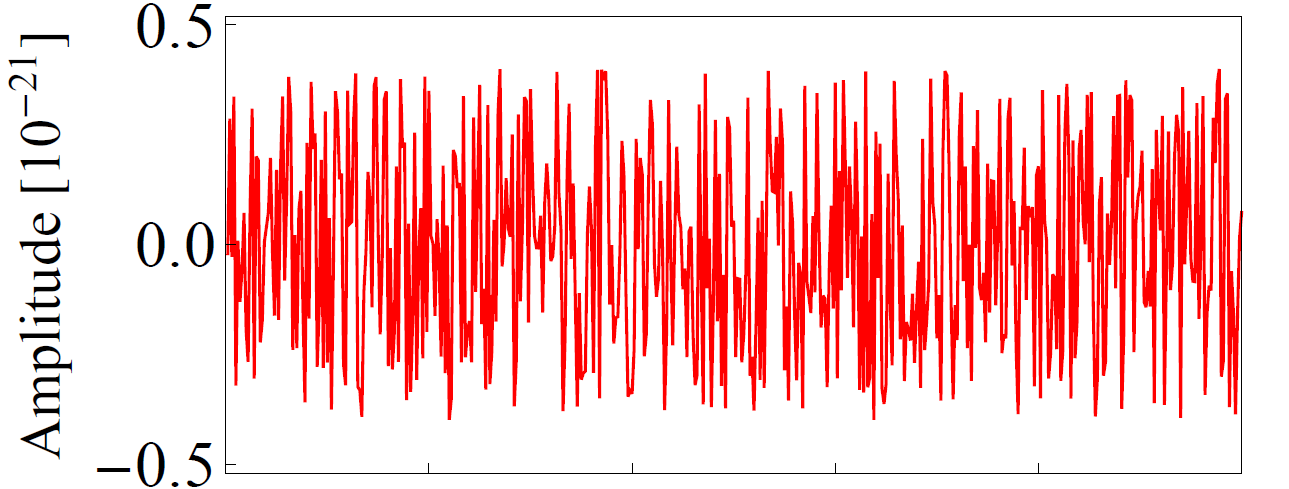 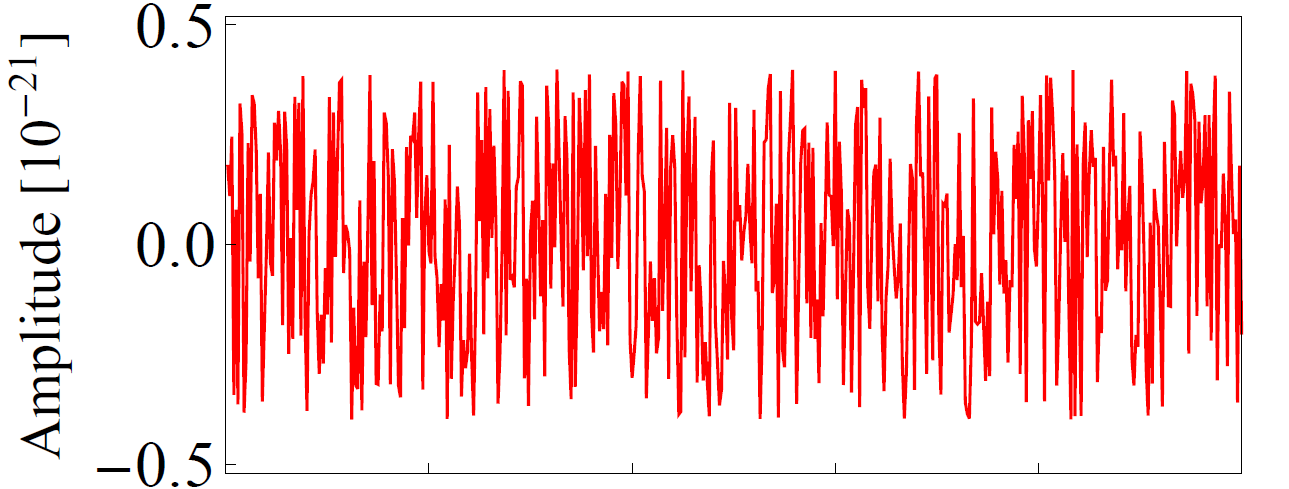 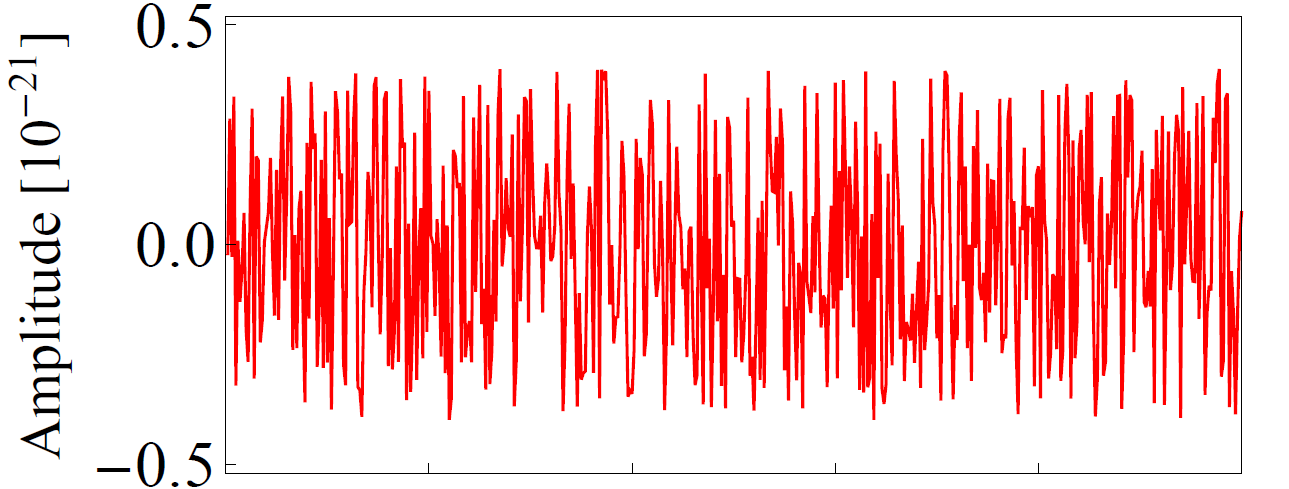 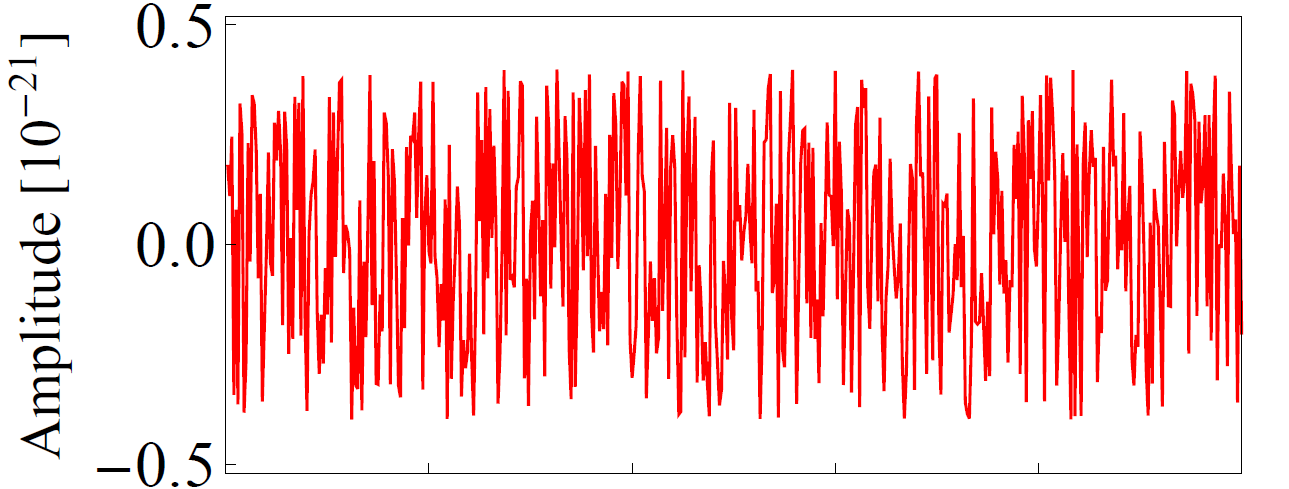 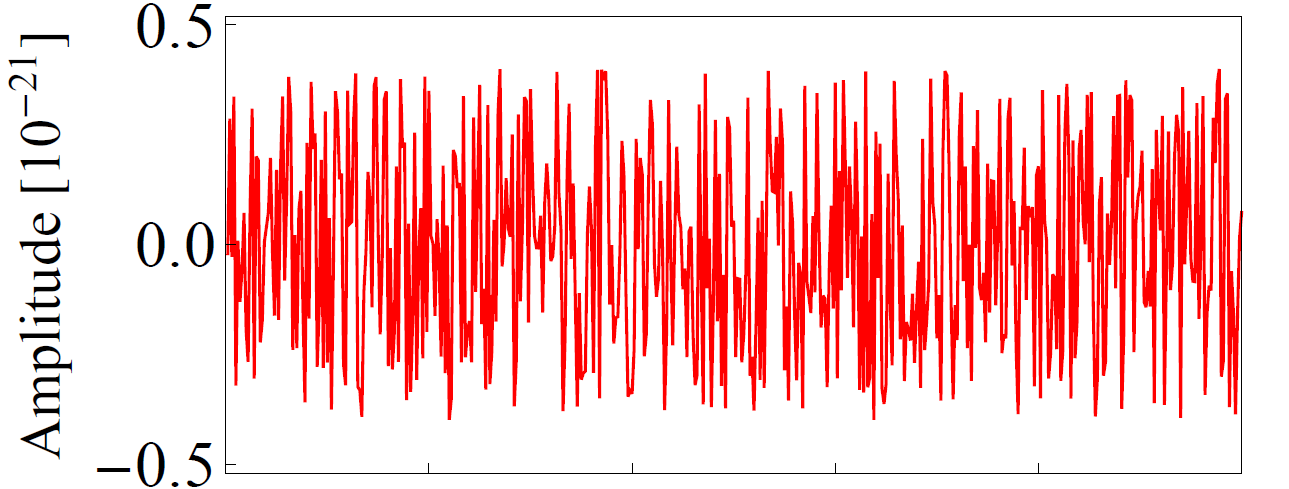 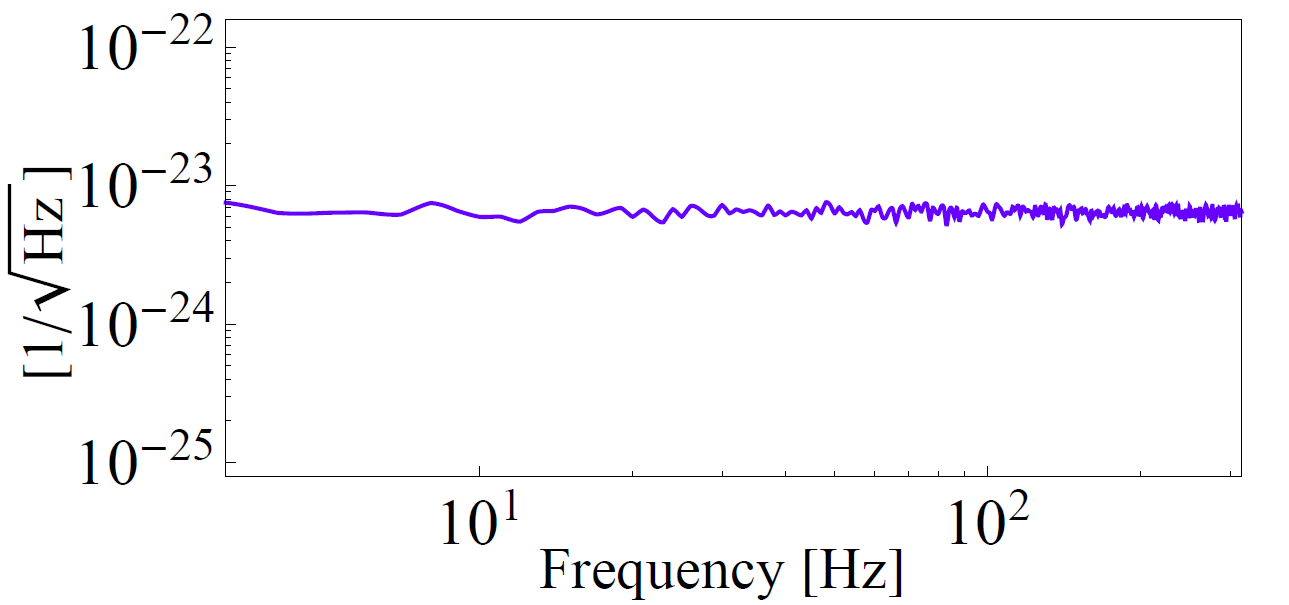 LAAC Tutorial Glasgow
11
Noise spectral density (spectrum)
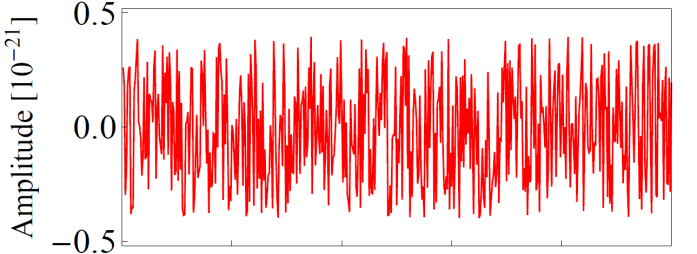 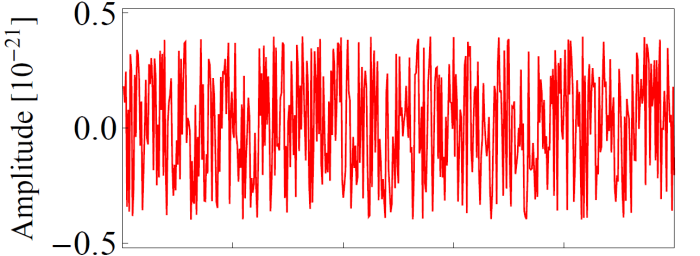 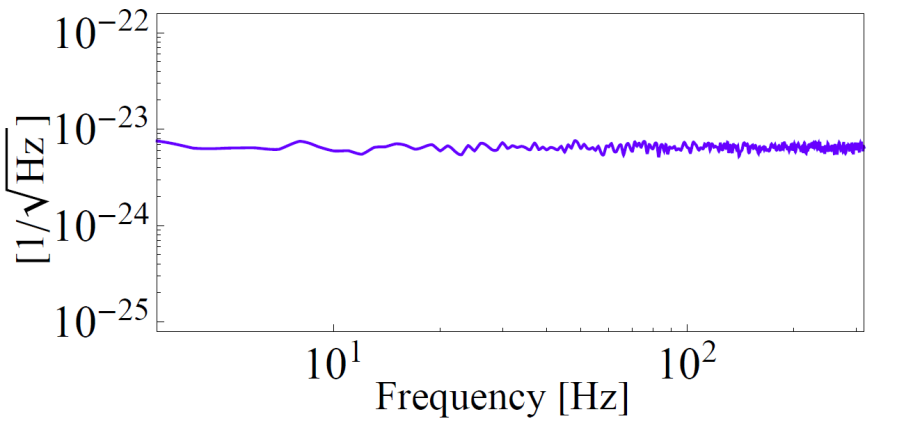 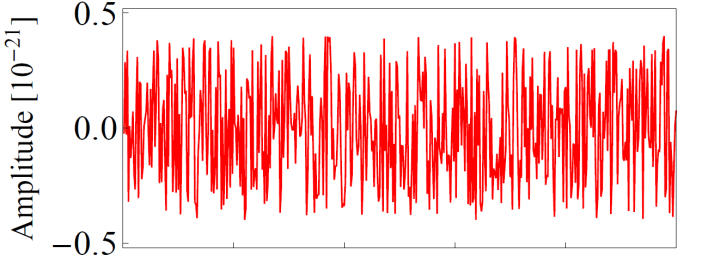 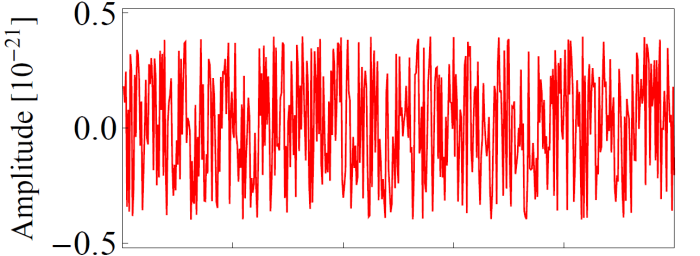 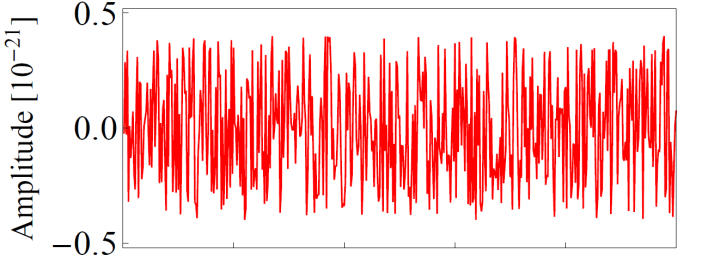 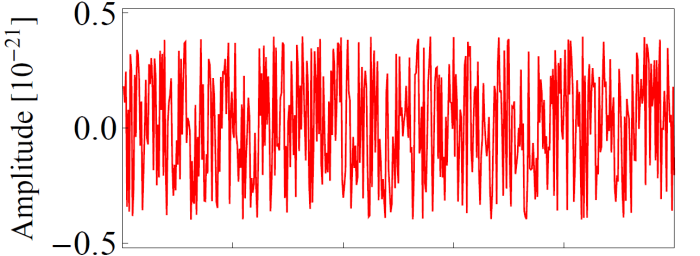 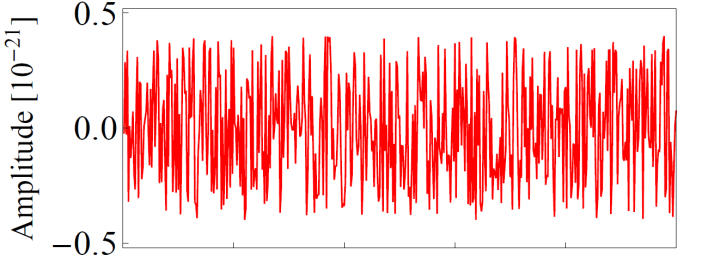 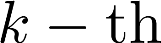 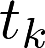 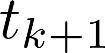 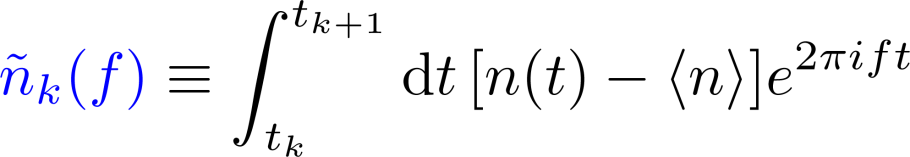 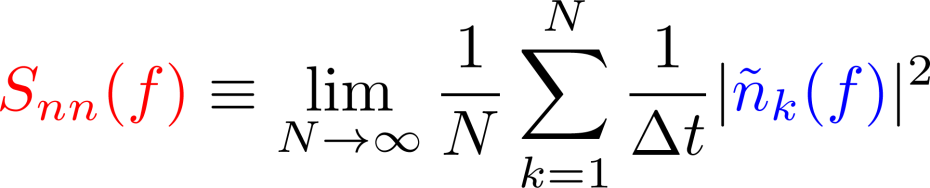 Spectral density:
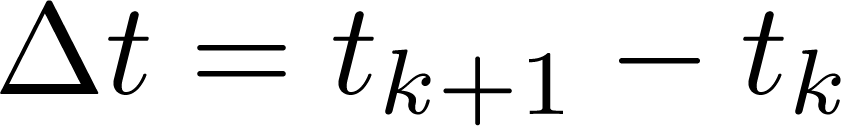 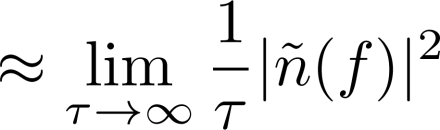 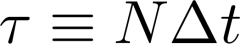 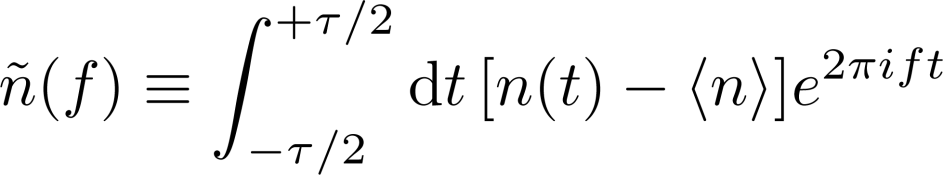 LAAC Tutorial Glasgow
12
Noise spectral density (spectrum)
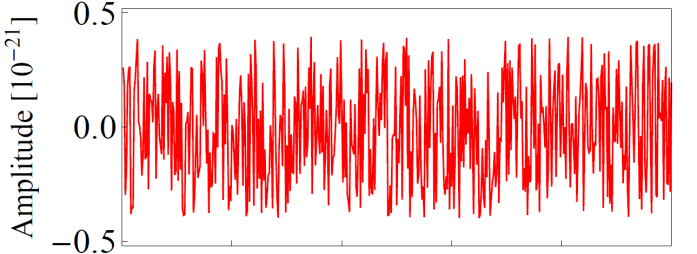 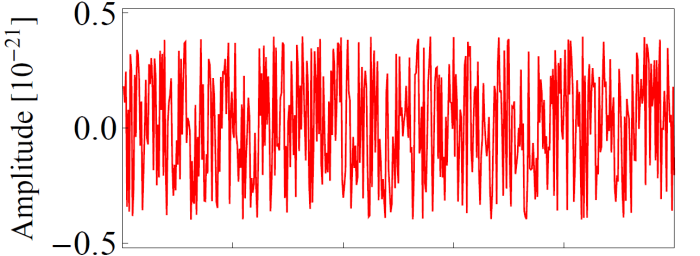 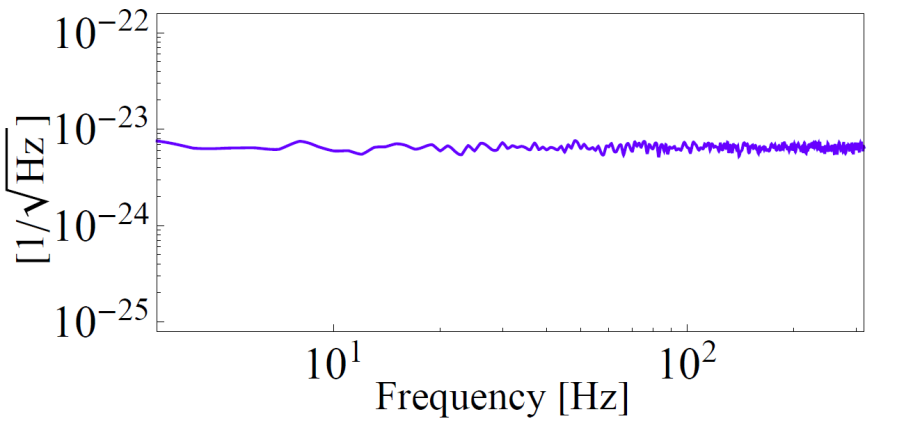 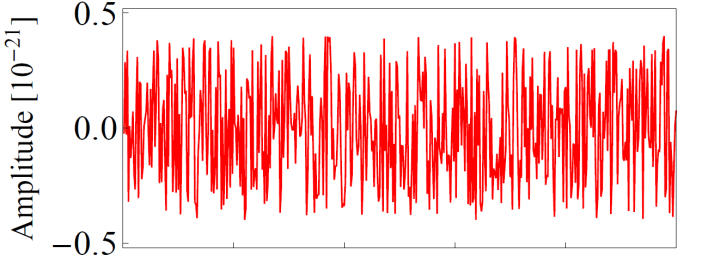 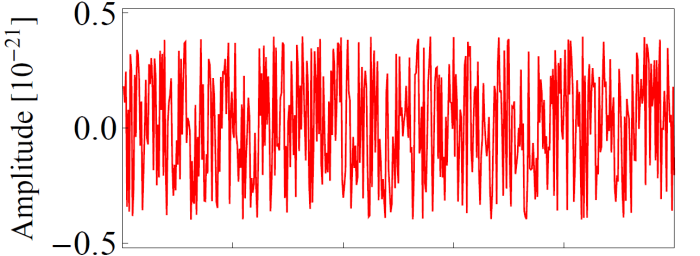 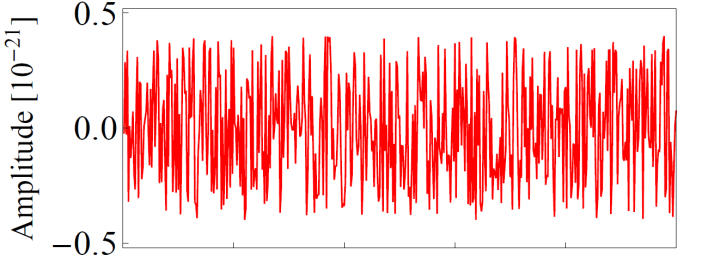 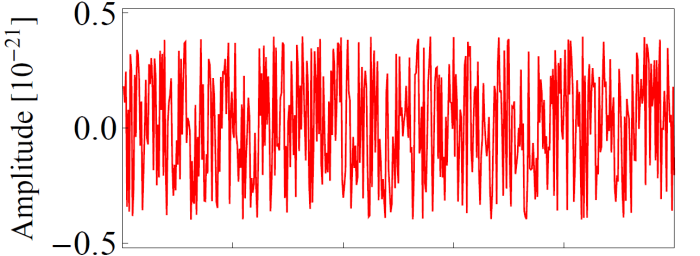 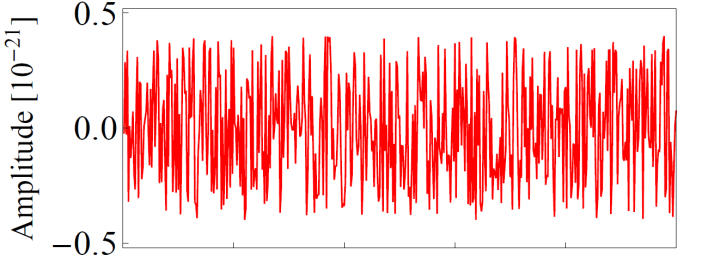 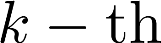 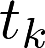 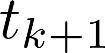 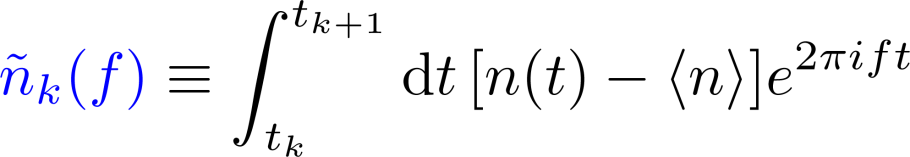 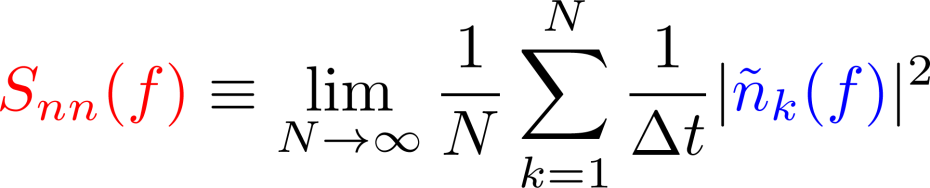 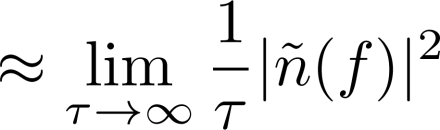 Spectral density:
Linear version:
resolution bandwidth
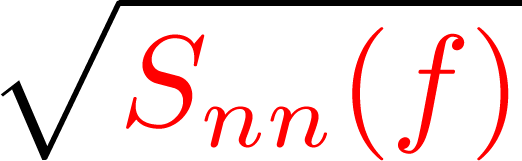 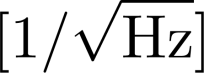 Order of magnitude:
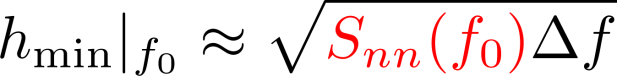 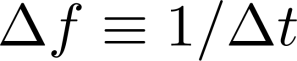 Chap 6: Random Process in Applications of Classical Physics by Blandford & Thorne
LAAC Tutorial Glasgow
13
Noise spectral density (spectrum)
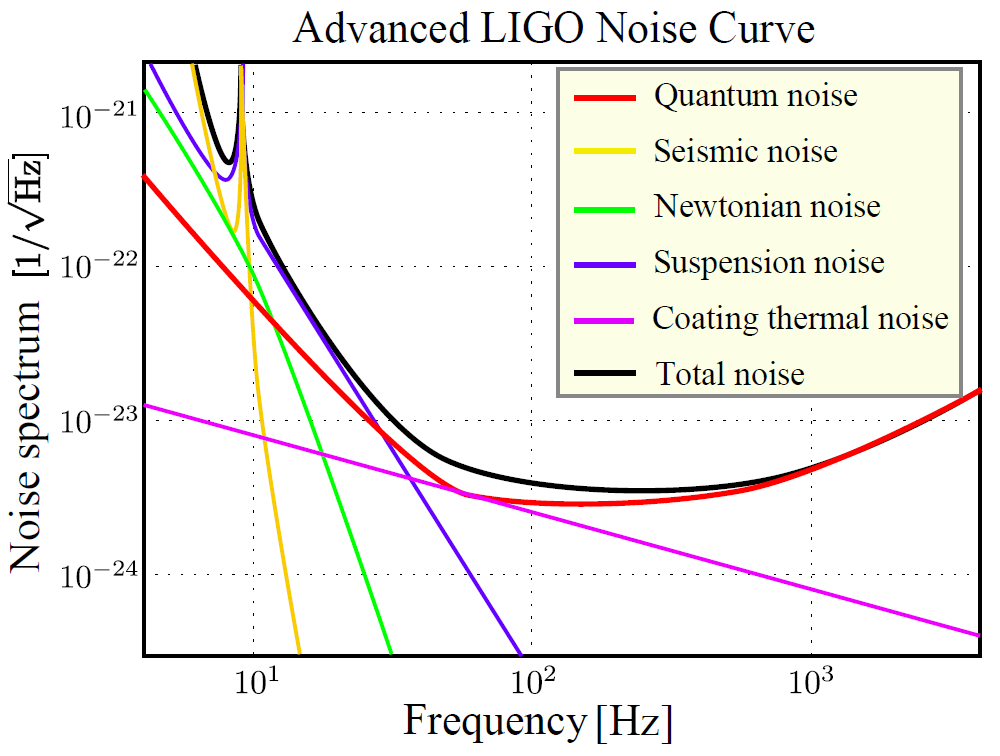 strain
100Hz signal (1sec long):
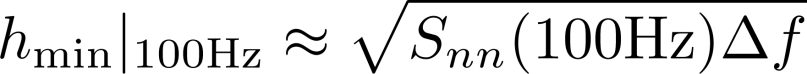 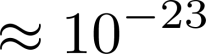 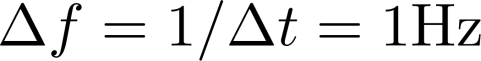 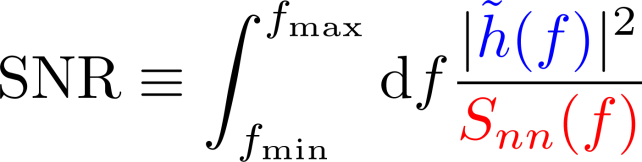 In general:
(with matched filtering)
LAAC Tutorial Glasgow
14
Transfer function
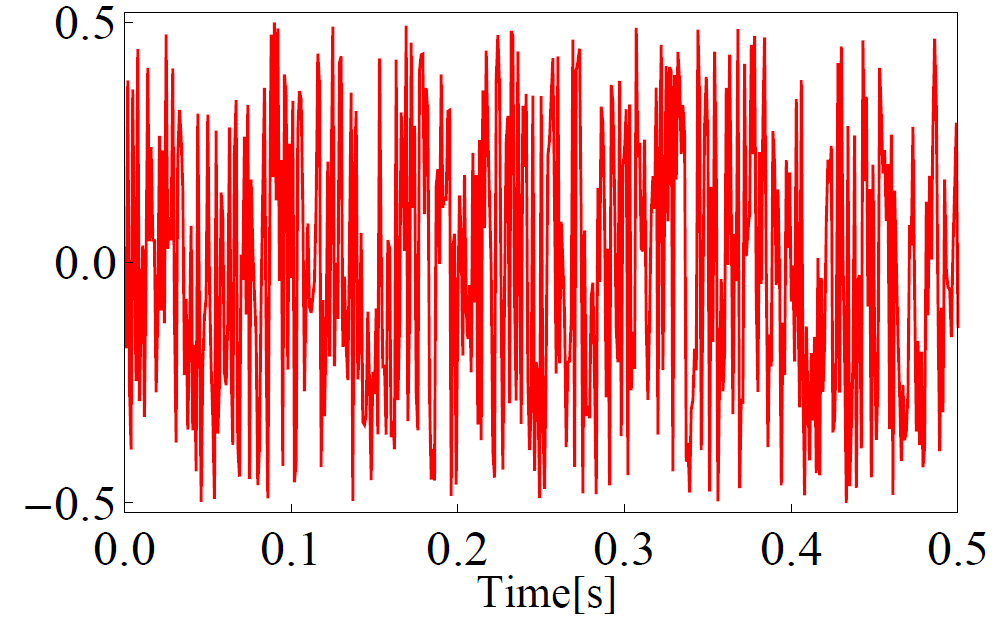 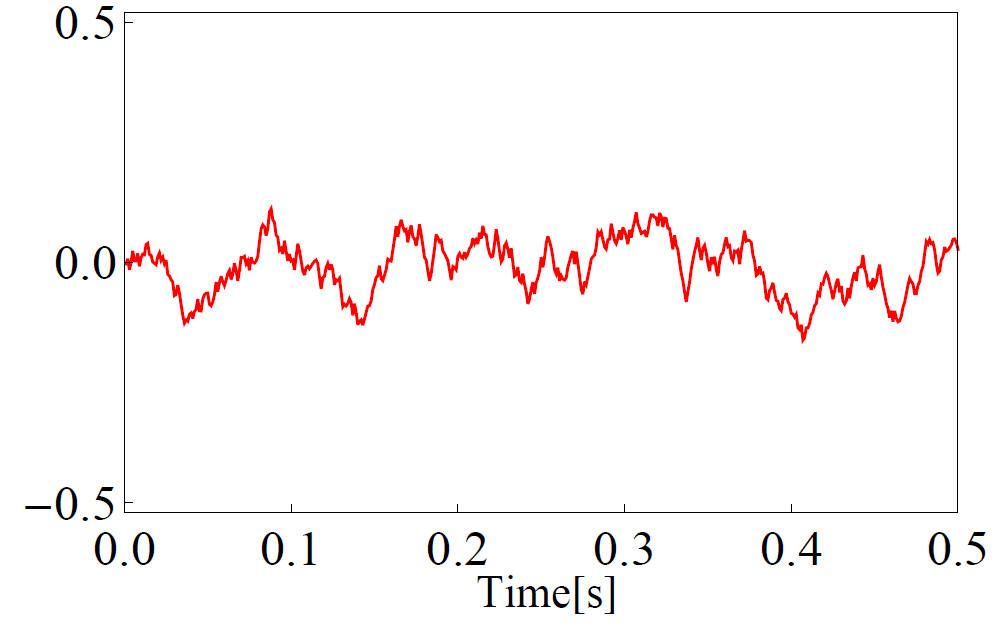 Physical
System
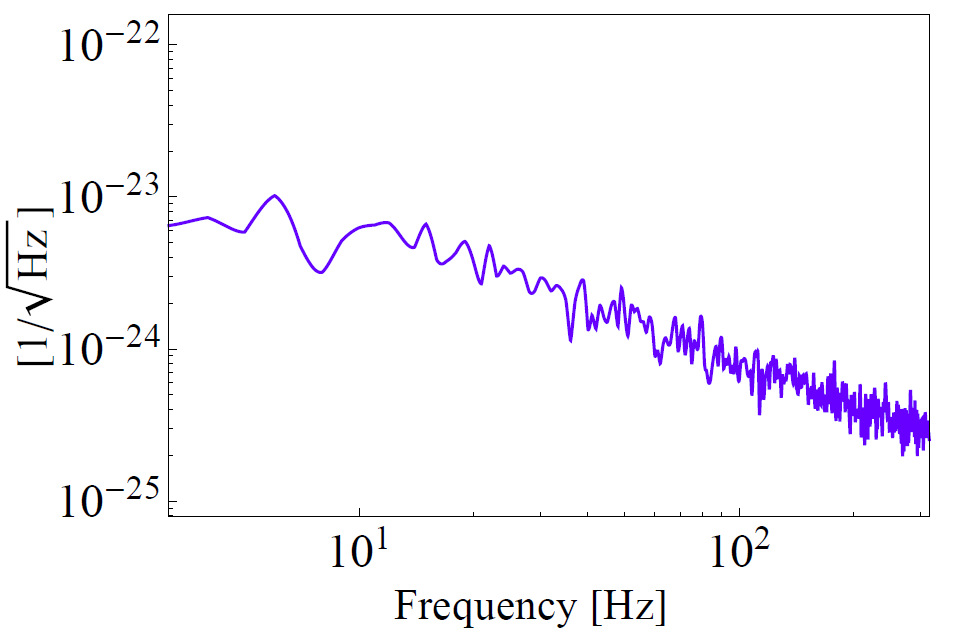 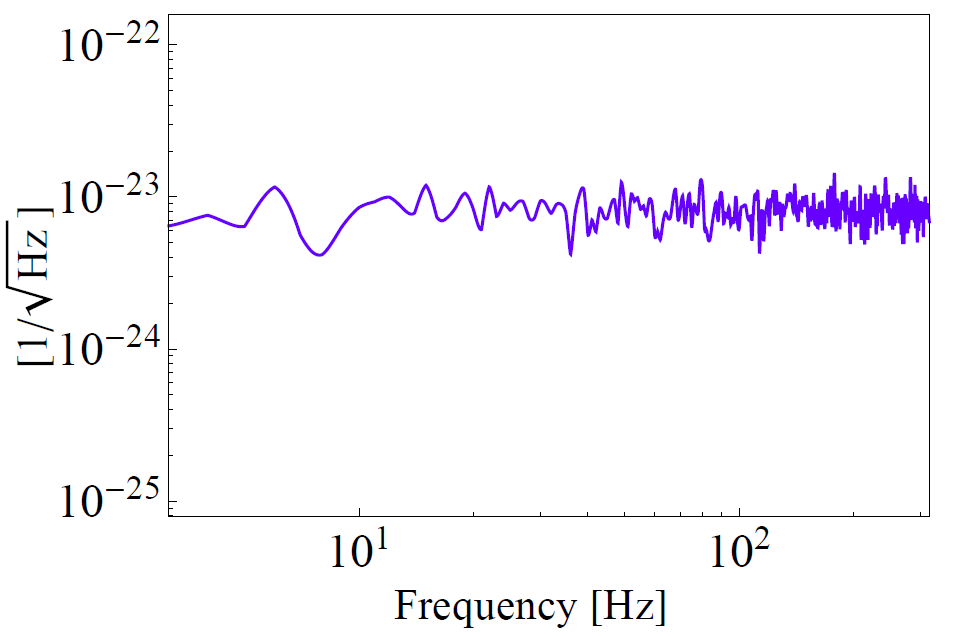 Transfer
Function
LAAC Tutorial Glasgow
15
Outline
Background
 Gravitational waves and their detection
Basic of noise
 Noise spectral density and transfer function
Environmental noise
 Passive isolation and active cancellation
Thermal noise
 Fluctuation-dissipation theorem
 How to reduce thermal noise
Quantum noise
 Standard Quantum Limit
 Frequency-dependent squeezing
Current and future detectors
 Timeline and sensitivity
LAAC Tutorial Glasgow
16
Environmental noise
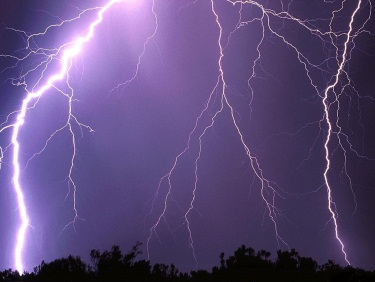 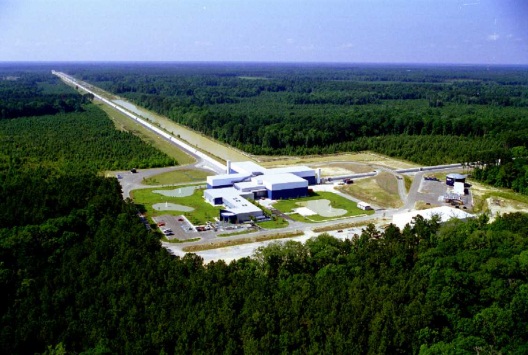 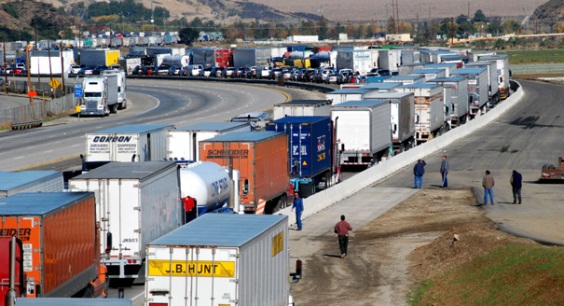 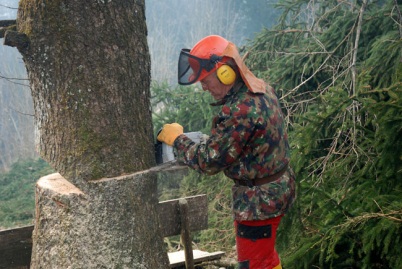 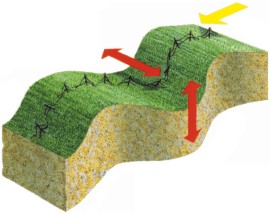 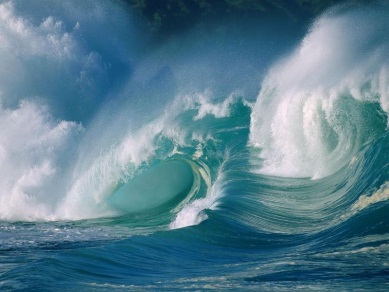 Seismic noise  
Newtonian noise
Acoustic noise 
EM interference
LAAC Tutorial Glasgow
17
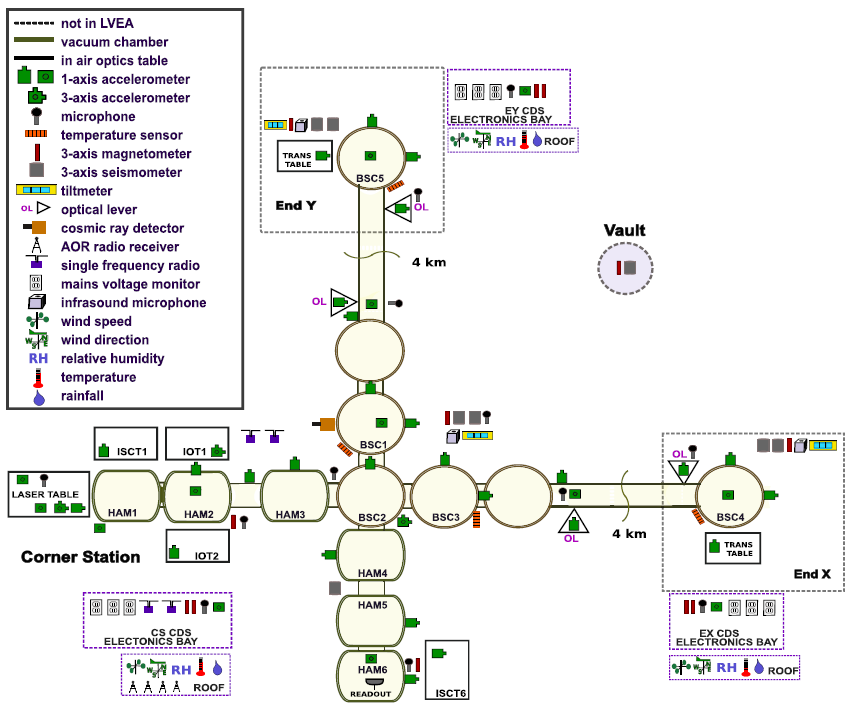 18
How to reduce environmental noise
1. Passive isolation:
Noise
source
Test
mass
2. Active cancelation: (on-line or off-line)
Noise
source
Test
mass
-
Sensors
LAAC Tutorial Glasgow
19
Example: Seismic noise
1. Passive isolation:
Noise
source
Test
mass
Advanced LIGO quadruple suspension:
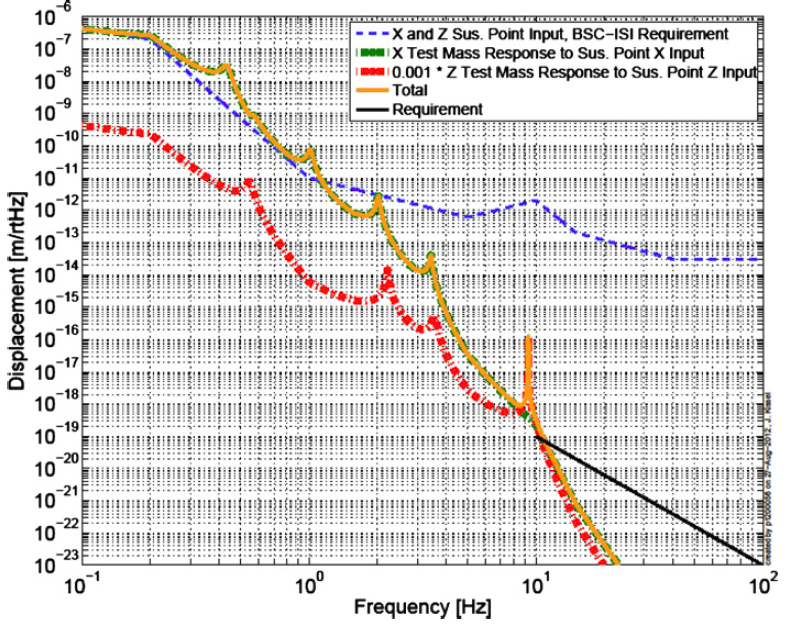 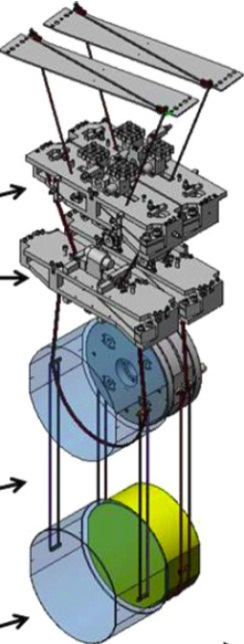 Seven orders of magnitude passive isolation
LAAC Tutorial Glasgow
20
Example: Seismic noise
2. Active cancelation: (on-line or off-line)
Noise
source
Test
mass
-
Sensors
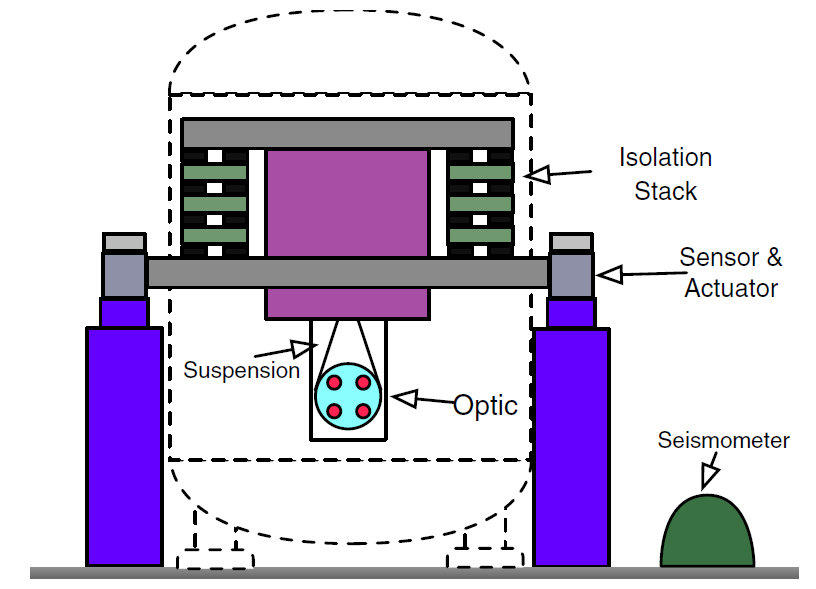 Similar technique can be used for cancelling Newtonian noise
LAAC Tutorial Glasgow
21
Outline
Background
 Gravitational waves and their detection
Basic of noise
 Noise spectral density and transfer function
Environmental noise
 Passive isolation and active cancellation
Thermal noise
 Fluctuation-dissipation theorem
 How to reduce thermal noise
Quantum noise
 Standard Quantum Limit
 Frequency-dependent squeezing
Current and future detectors
 Timeline and sensitivity
LAAC Tutorial Glasgow
22
Fluctuation-dissipation theorem (FDT)
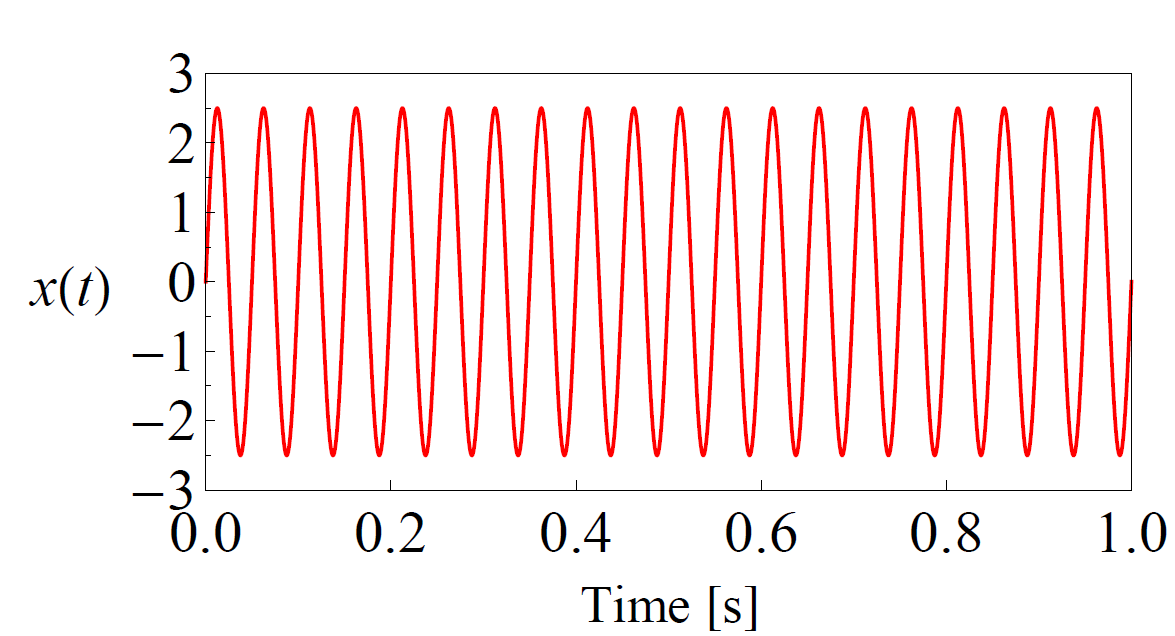 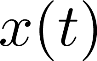 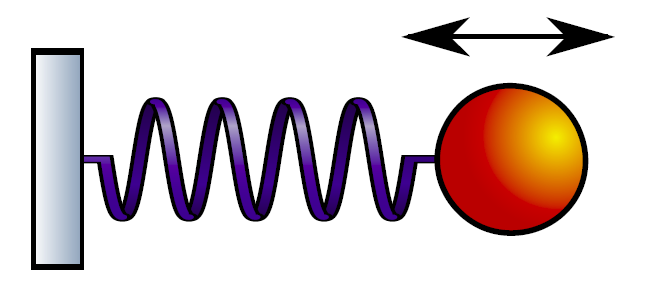 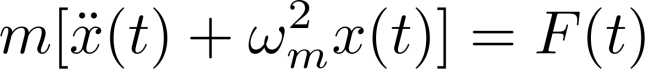 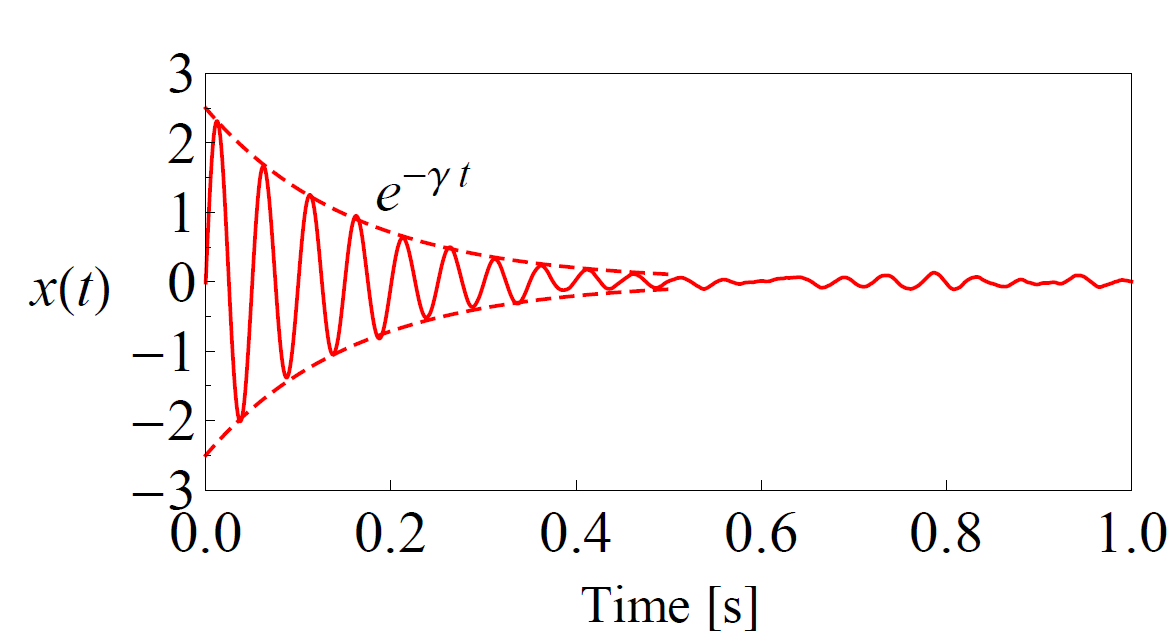 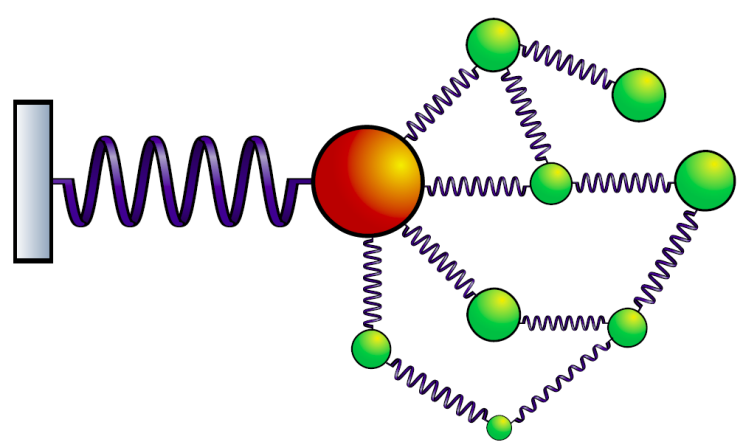 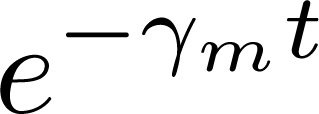 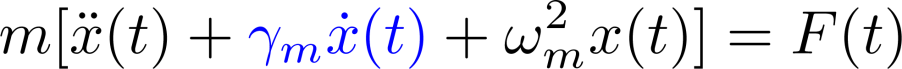 LAAC Tutorial Glasgow
23
Fluctuation-dissipation theorem (FDT)
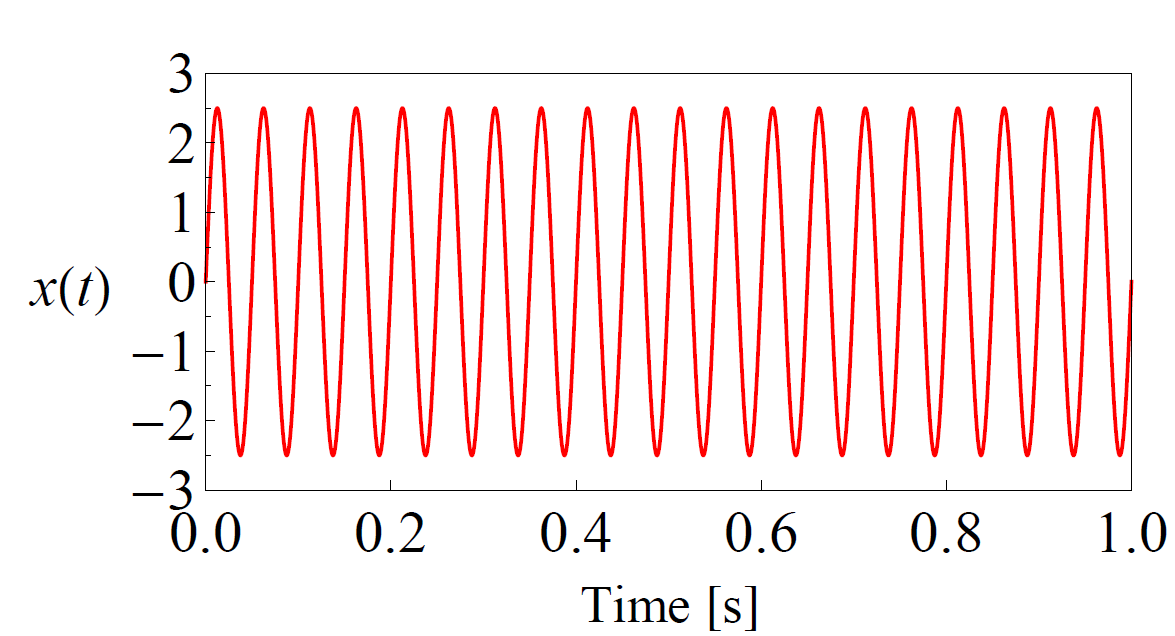 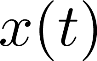 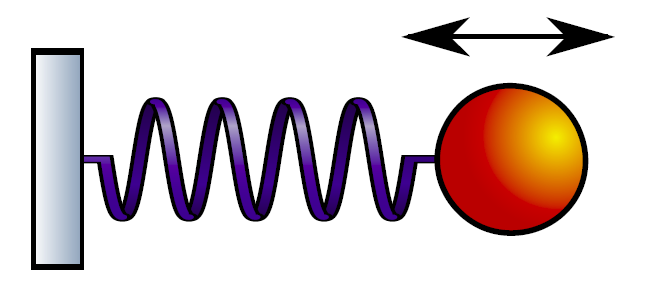 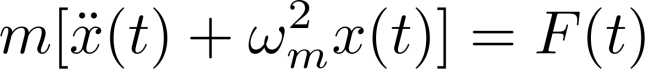 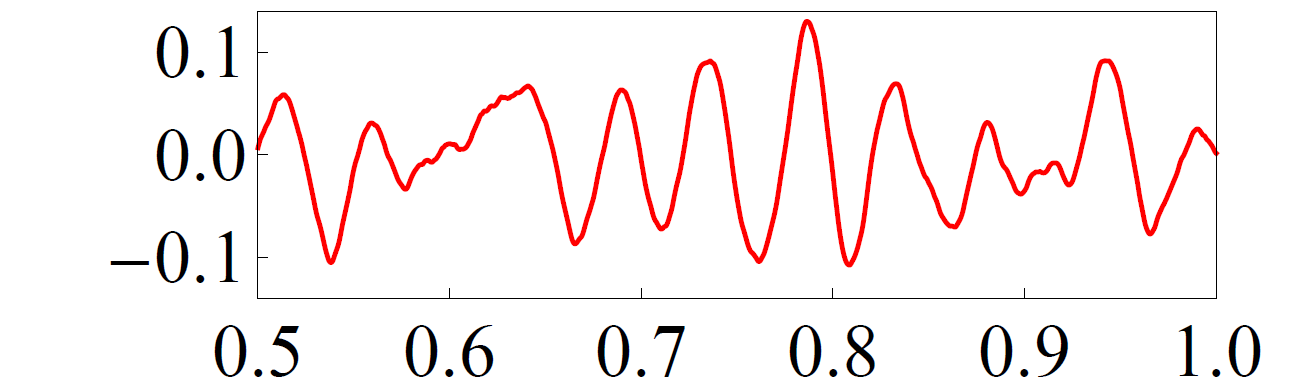 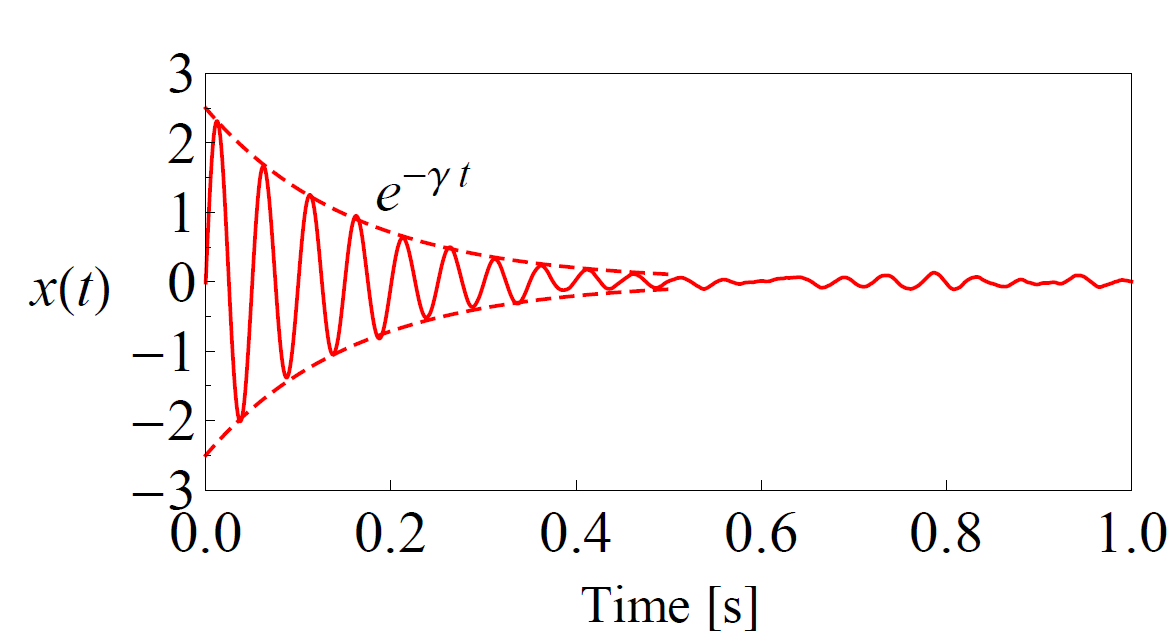 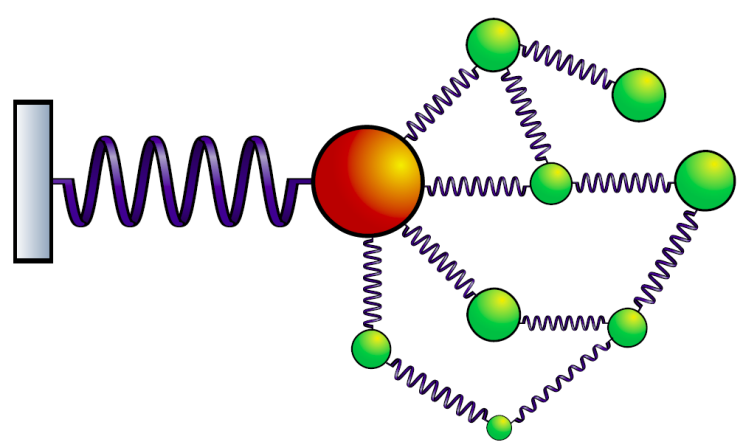 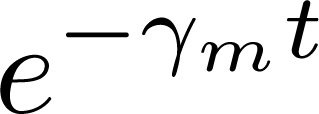 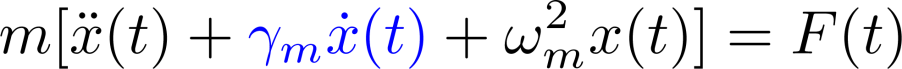 LAAC Tutorial Glasgow
24
Fluctuation-dissipation theorem (FDT)
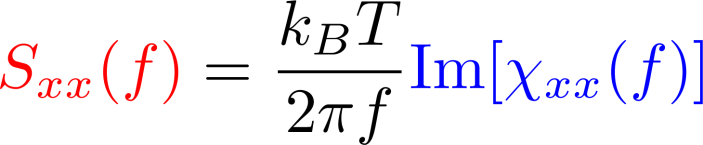 FDT:
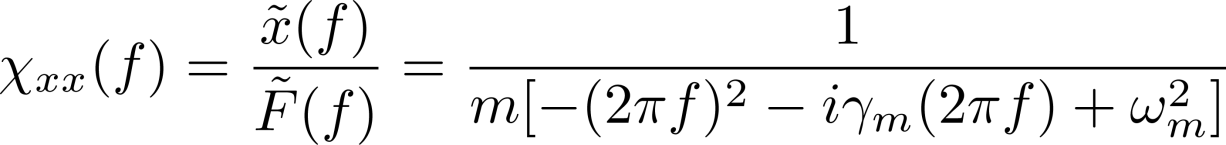 Susceptibility:
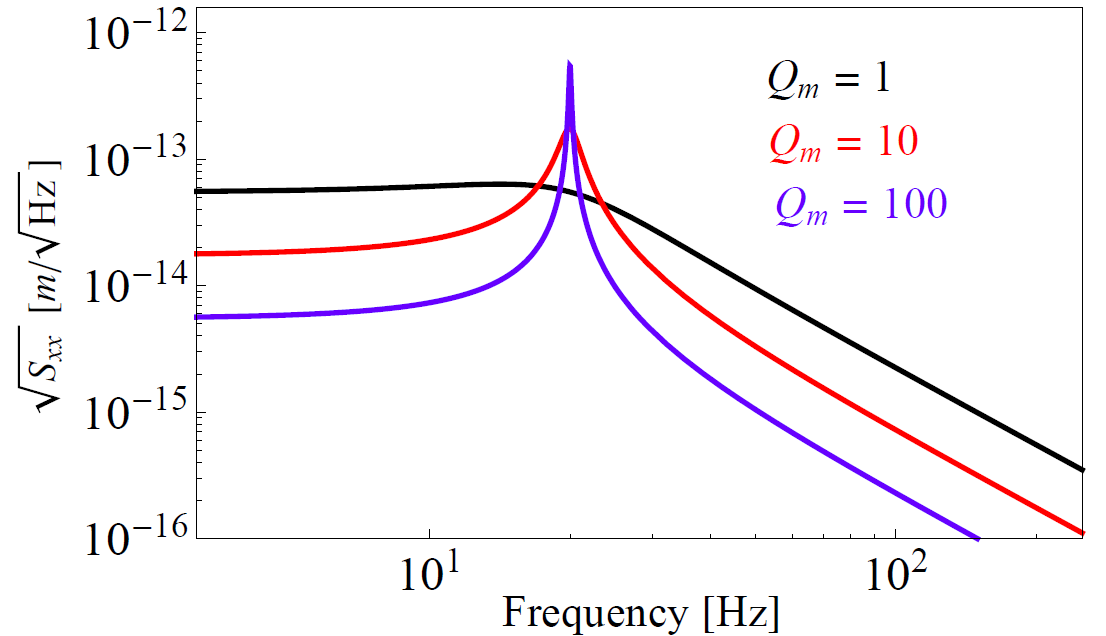 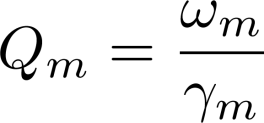 H. Callen, and T. Welton, Phys. Rev. 83, 34 (1951)
LAAC Tutorial Glasgow
25
Fluctuation-dissipation theorem (FDT)
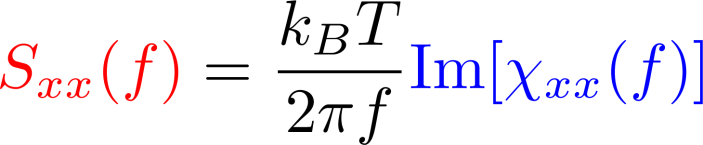 FDT:
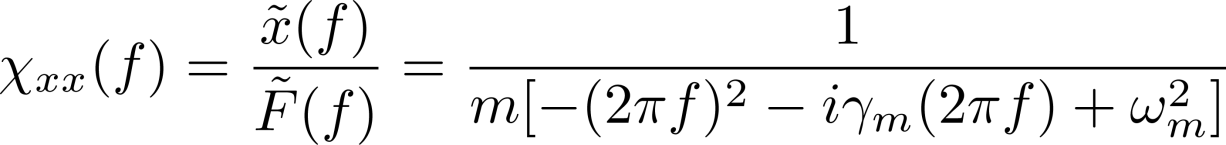 Susceptibility:
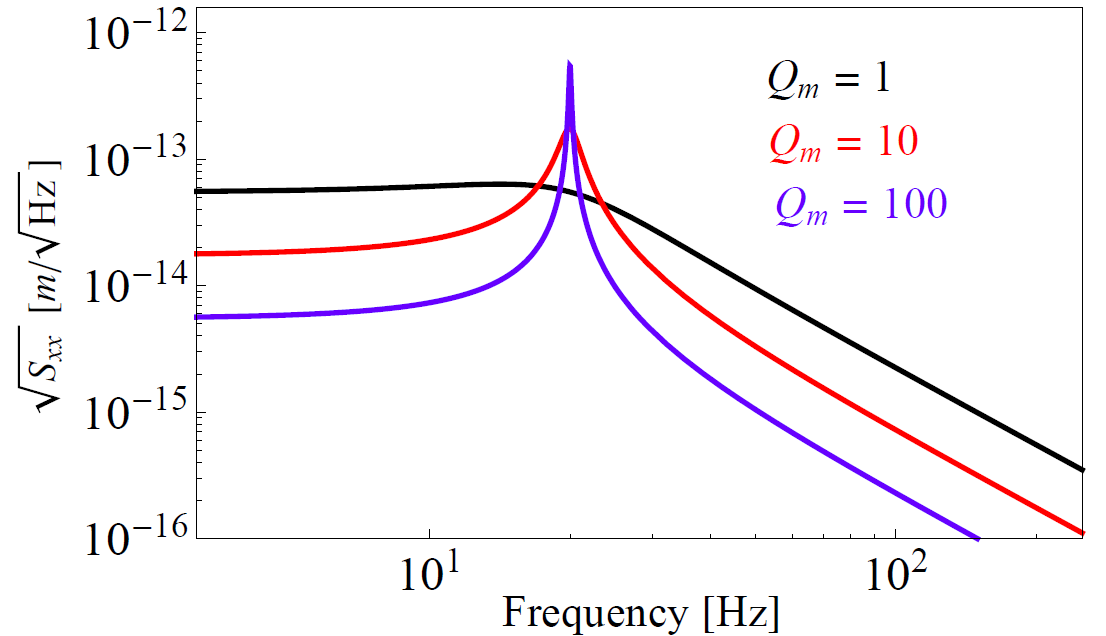 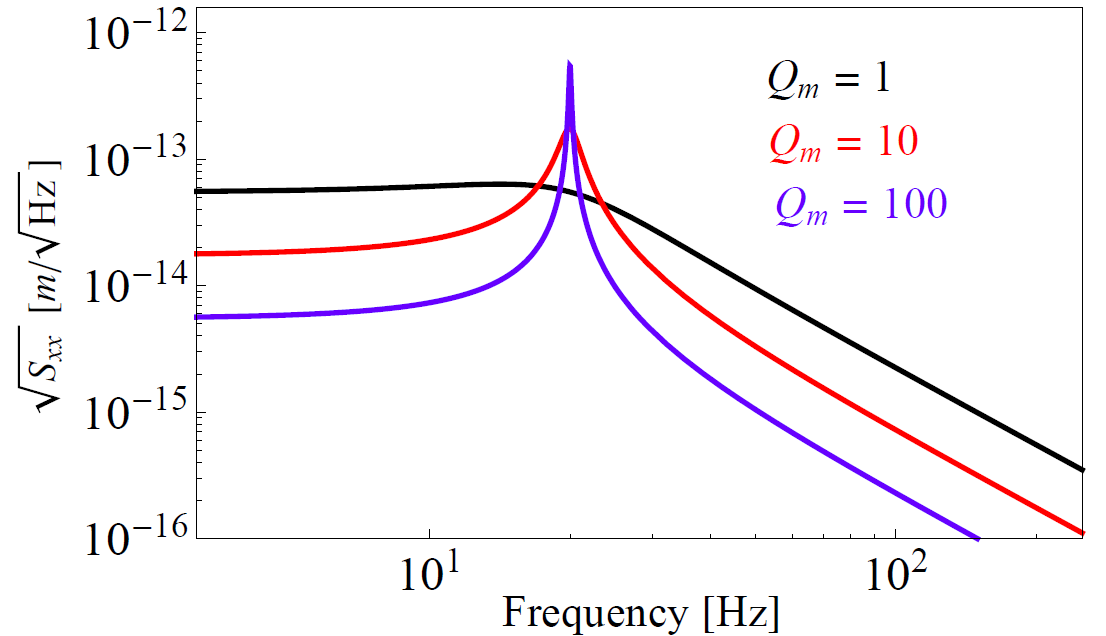 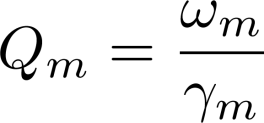 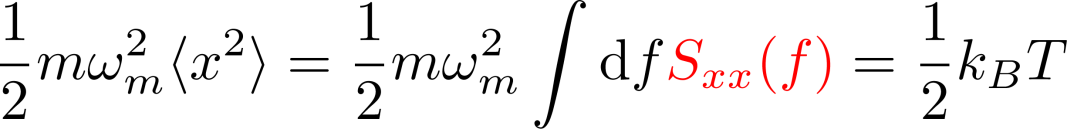 (Equipartition)
LAAC Tutorial Glasgow
26
Outline
Background
 Gravitational waves and their detection
Basic of noise
 Noise spectral density and transfer function
Environmental noise
 Passive isolation and active cancellation
Thermal noise
 Fluctuation-dissipation theorem
 How to reduce thermal noise
Quantum noise
 Standard Quantum Limit
 Frequency-dependent squeezing
Current and future detectors
 Timeline and sensitivity
LAAC Tutorial Glasgow
27
Sources of thermal noise
Our life
Our hope
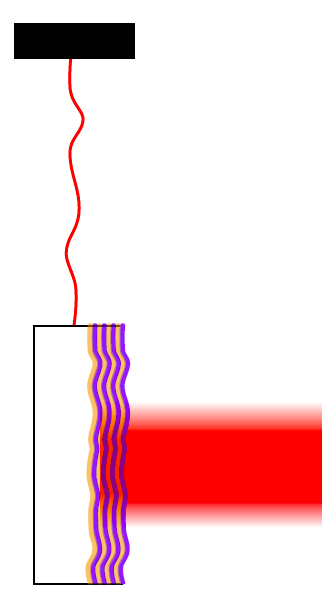 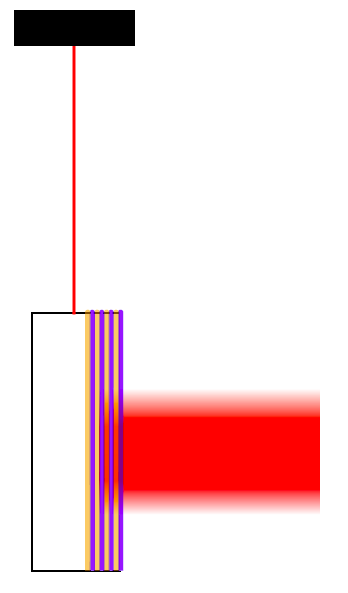 Suspension
wire
Test
mass
Laser
Coating
Thermal noises are ubiquitous. Dominant: suspension and coating.
LAAC Tutorial Glasgow
28
How to reduce thermal noise
1. Using low temperature
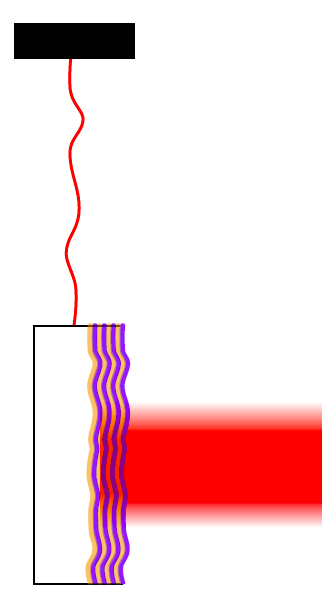 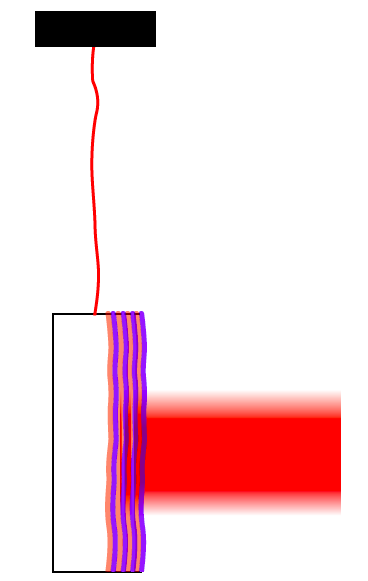 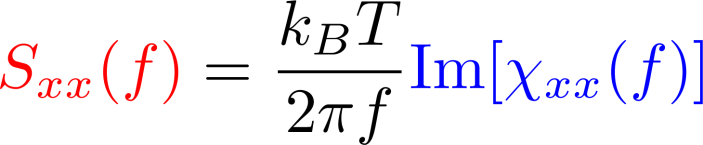 KAGRA  in JAPAN will operated at cryogenic temperature. 
Some designs of future detectors also incorporates cryogenic.
LAAC Tutorial Glasgow
29
How to reduce thermal noise
2. Using high-quality material
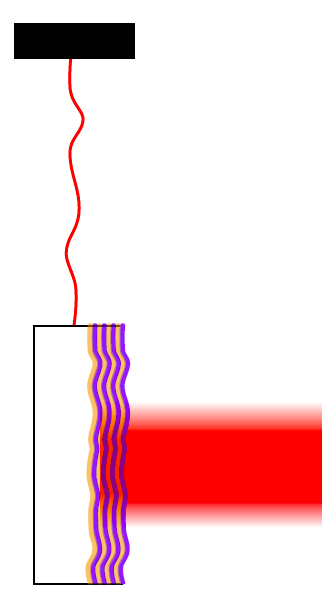 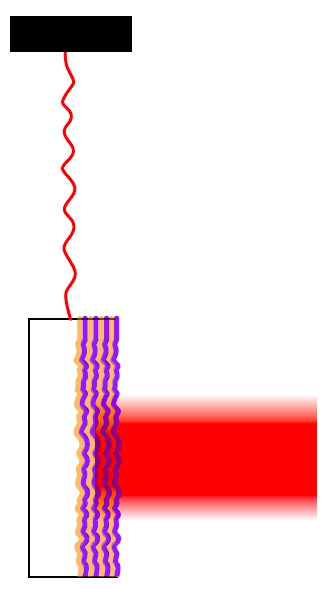 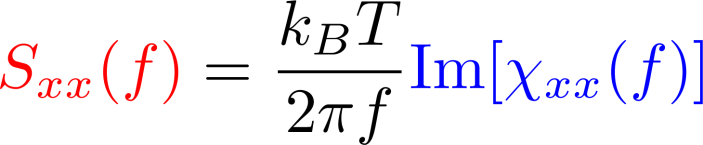 FDT
Concentrating thermal energy; pushing noise outside band of interest.
LAAC Tutorial Glasgow
30
How to reduce thermal noise
3. Using larger beam size
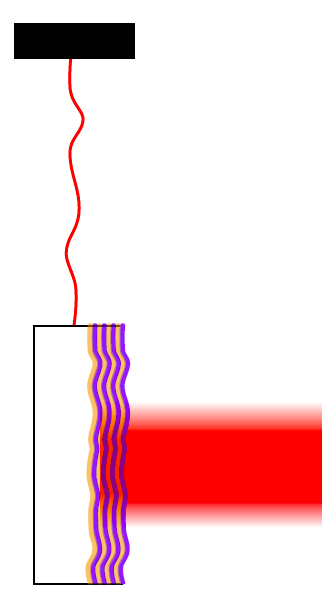 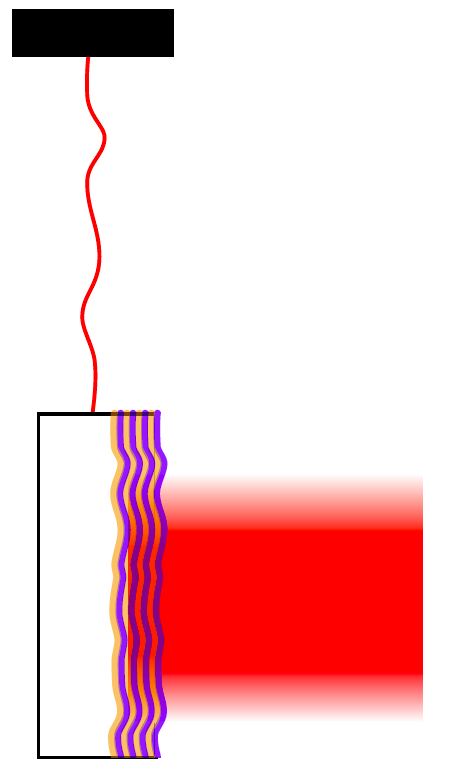 Averaging out the thermal fluctuation.
LAAC Tutorial Glasgow
31
Outline
Background
 Gravitational waves and their detection
Basic of noise
 Noise spectral density and transfer function
Environmental noise
 Passive isolation and active cancellation
Thermal noise
 Fluctuation-dissipation theorem
 How to reduce thermal noise
Quantum noise
 Standard Quantum Limit
 Frequency-dependent squeezing
Current and future detectors
 Timeline and sensitivity
LAAC Tutorial Glasgow
32
Origin of quantum noise
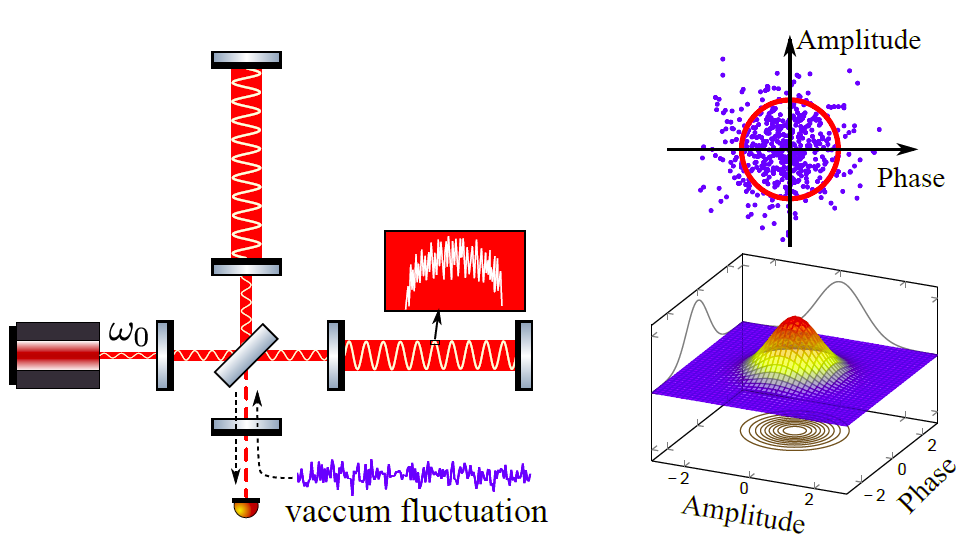 LAAC Tutorial Glasgow
33
Standard quantum limit
GW
tidal force
Test
Mass
Optical
Field
Quantum fluctuation in optical phase
Shot noise
Power fluctuation
Radiation pressure noise
In optical amplitude
Standard Quantum Limit:
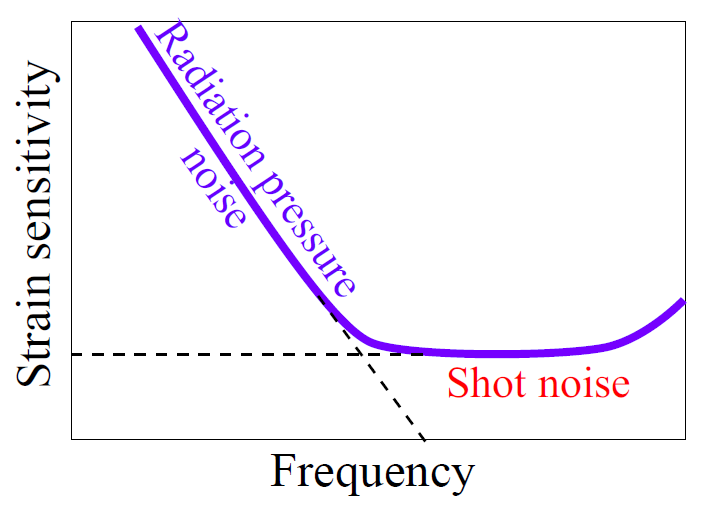 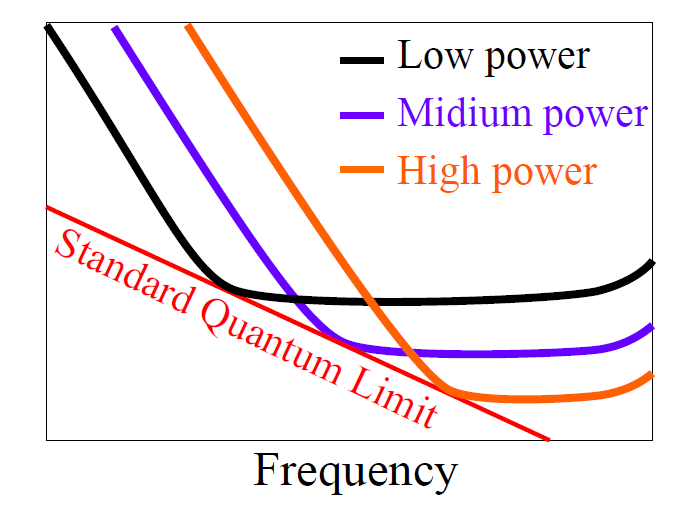 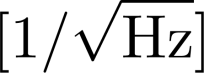 LAAC Tutorial Glasgow
34
Frequency-dependent squeezing
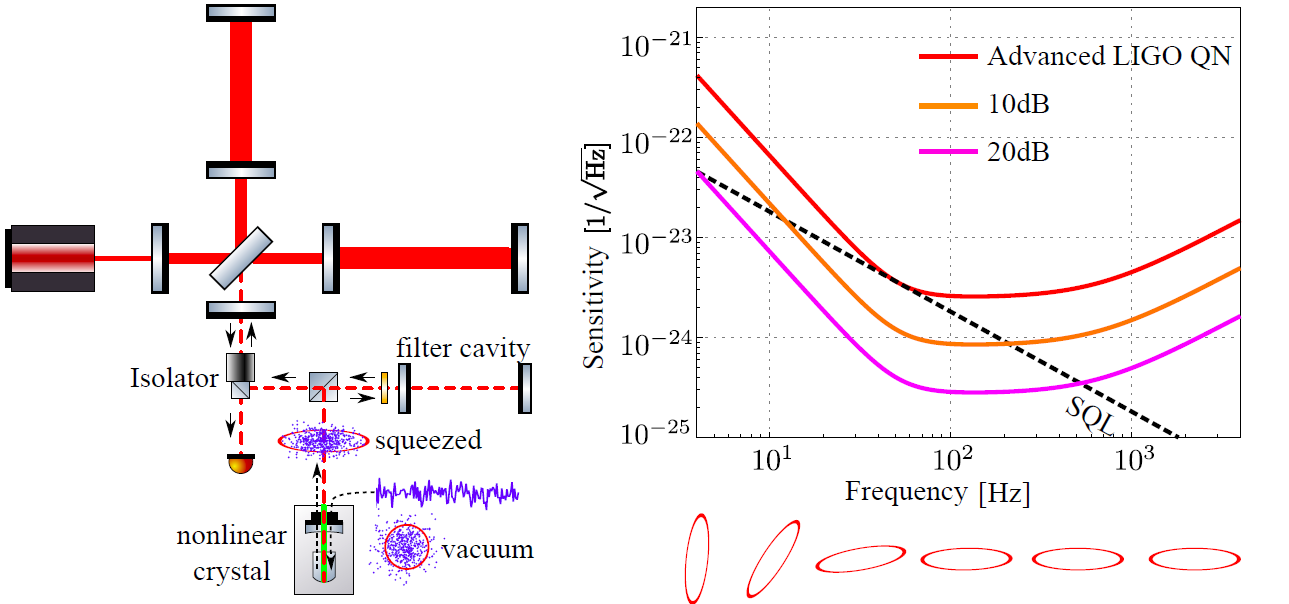 strain
J. Kimble, et al. Conversion of conventional GW interferometers into QND      by modifying their input and/or output optics,  PRD 65, 022002 (2001)
LAAC Tutorial Glasgow
35
State-of-the-art
MIT proof-of-principle demonstration
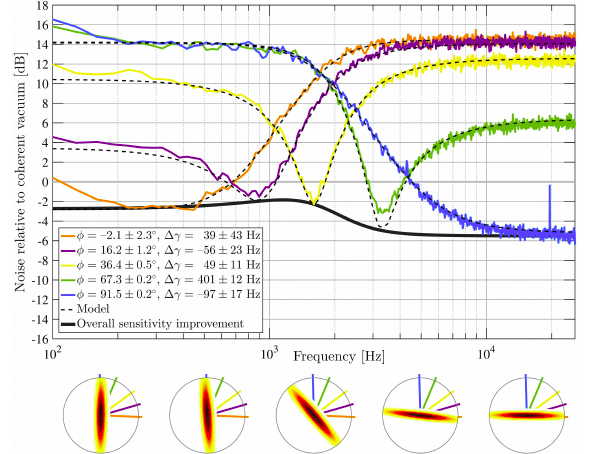 E. Oelker et al., Audio-Band Frequency-Dependent Squeezing for Gravitational-Wave Detectors, PRL 116, 041102 (2016)
LAAC Tutorial Glasgow
36
Outline
Background
 Gravitational waves and their detection
Basic of noise
 Noise spectral density and transfer function
Environmental noise
 Passive isolation and active cancellation
Thermal noise
 Fluctuation-dissipation theorem
 How to reduce thermal noise
Quantum noise
 Standard Quantum Limit
 Frequency-dependent squeezing
Current and future detectors
 Timeline and sensitivity
LAAC Tutorial Glasgow
37
Timeline of current and future detectors
Cosmic Explorer / ET (new facility with longer baseline)
LIGO Voyager (current facility)
aLIGO Plus
Design study
LIGO-India
Experiments
KAGRA
Installation
aVIRGO
Data taking
aLIGO
(now)
2016
2020
2025
2030
LAAC Tutorial Glasgow
38
Sensitivity of future detectors
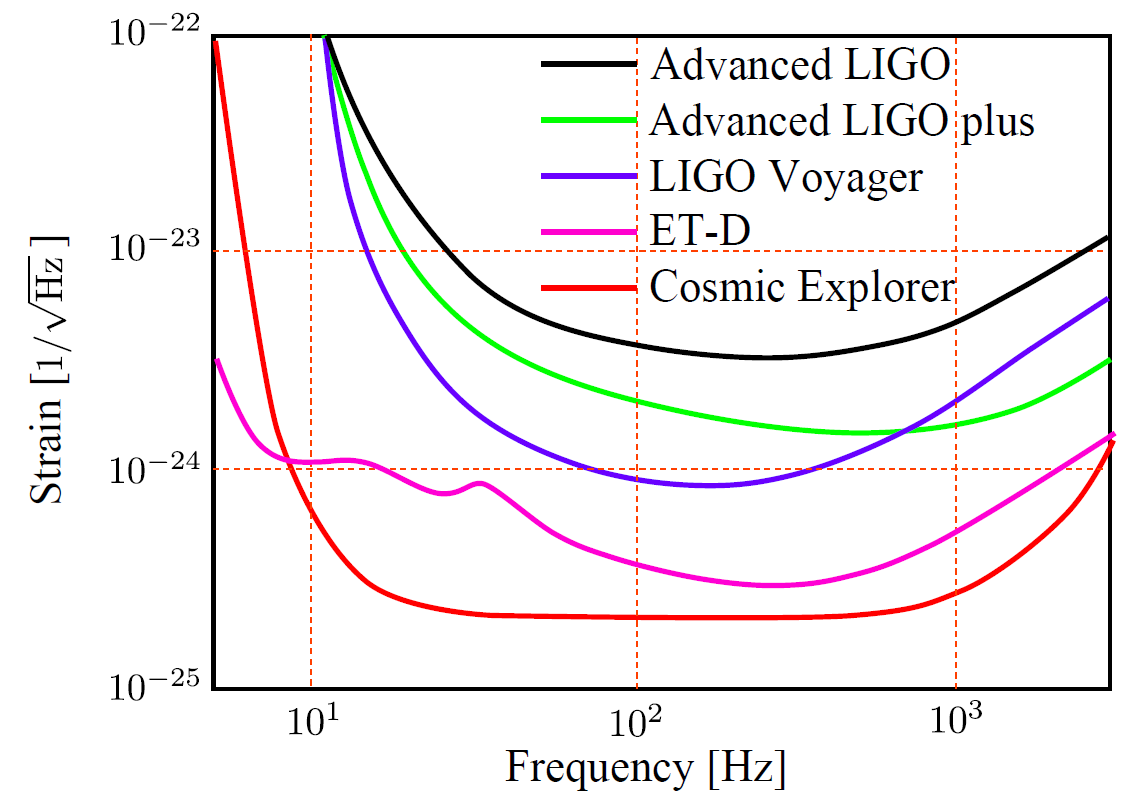 LAAC Tutorial Glasgow
39
Science enabled by Cosmic Explorer
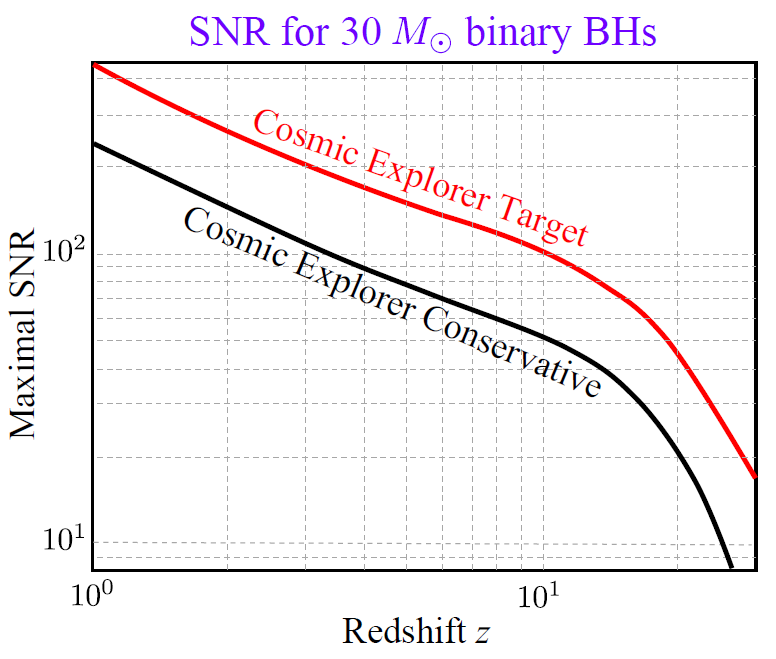 GW150914
LIGO-DCC: P1600143-v14 (2016)
LAAC Tutorial Glasgow
40
References for further reading
Advanced LIGO:
LSC, Class. Quantum Grav. 32, 074001 (2015)
Advanced LIGO plus:
M. Evans et al, Phys. Rev. D 88, 022002 (2013)
J. Miller et al, Phys. Rev. D 91, 062005 (2015)
LIGO Voyager:
R. X. Adhikari et al, LIGO-DCC: T1400226 –v7 (2016)
Einstein Telescope (ET):
ET science team, Einstein GW Telescope conceptual design study
Cosmic Explorer:
S. Dwyer et al, Phys. Rev. D 91, 082001 (2015)
LSC, LIGO-DCC: P1600143-v14 (2016)
Finally, refer to LIGO Instrument Science White Paper (2015-2016)
LAAC Tutorial Glasgow
41
Outline
Background
 Gravitational waves and their detection
Basic of noise
 Noise spectral density and transfer function
Environmental noise
 Passive isolation and active cancellation
Thermal noise
 Fluctuation-dissipation theorem
 How to reduce thermal noise
Quantum noise
 Standard Quantum Limit
 Frequency-dependent squeezing
Current and future detectors
 Timeline and sensitivity
LAAC Tutorial Glasgow